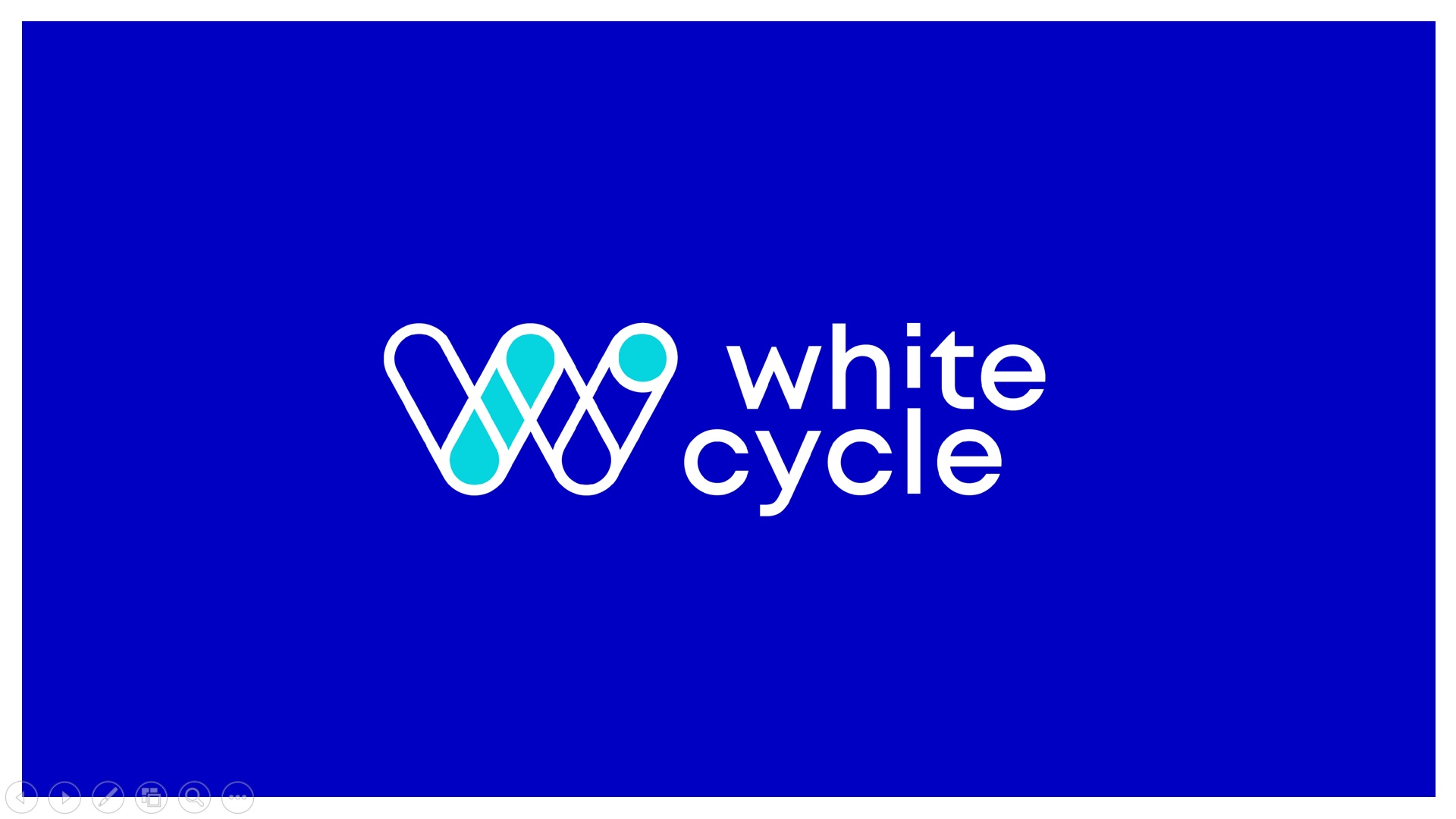 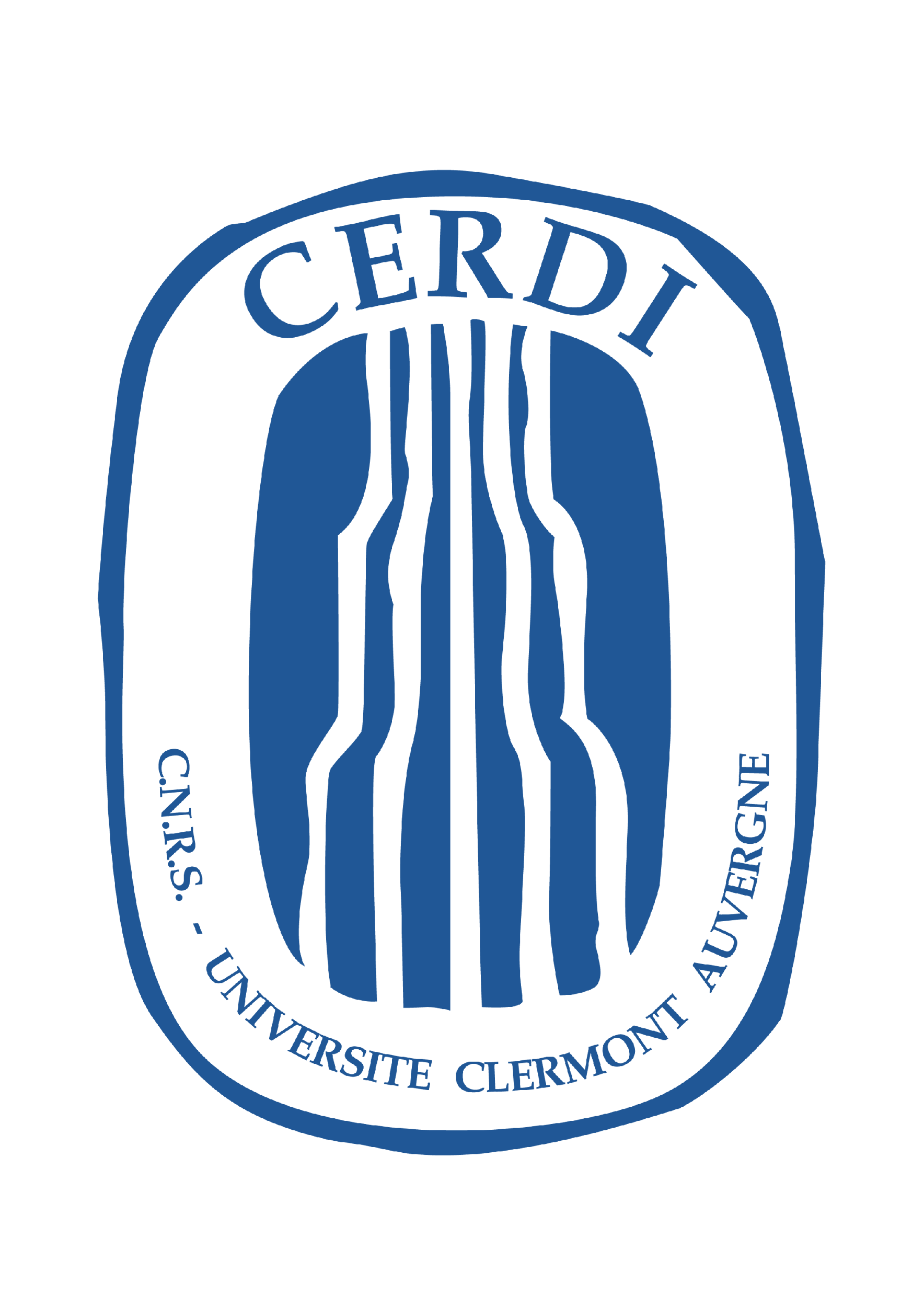 From Life Cycle Sustainability Assessment to Cross matrix impact,the project Whitecycle

Tipawan DURAND, Arnaud DIEMER
University of Clermont Auvergne, CERDI (CNRS-IRD)
Objective:

To define a step-wise method for selecting key indicators considering economic, 
environmental and social impact, using SWOT and cross-impact matrix analysis
within innovative processes.
SWOT + CIM METHOD
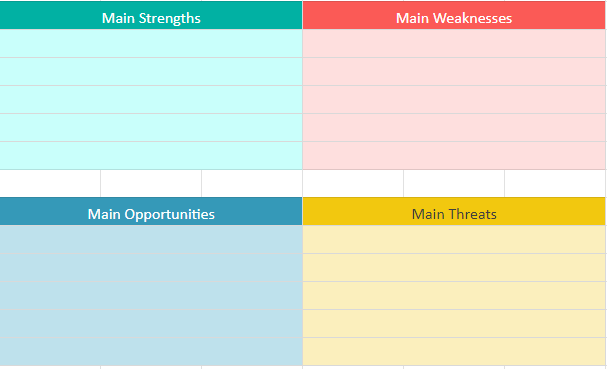 SWOT 
Strengths, Weaknesses, 
Opportunities, Threats
Widely used by organizations to analyze internal and external environments, particularly during periods of strategic decision-making (Rozmi et al., 2018; Wu, 2020)
SWOT + CIM METHOD
CIM 
The Cross-Impact Matrix
Type 1. Qualitative Description of the trend-scenario. 
(Ratcliffe, 2001).
Type 2. Trend Value Assessment. 
(e.g. Gordon et al., 1968; Weerakkoday et al., 2003).
Type 3. The Conditional Probability.
(e.g.,Dalkey, 1972; Enzer, 1972; Gordon, 1994)
A tool used to forecast the potential consequences of a decision or event. It is based on the idea that one event can cause a chain reaction of other events.
With the event i,
S = The expected impact
E = Event or indicator or variable
a = Impact of event
b = Conditional probability
P = An initial probability vector
Type 4. The Conditional Probability method combines both the level of impacts and their probability of occurrence.
(KENNETH C. , 2008)
By considering conditional probability of occurrence, given the impact to preceding events and making a matrix procedure, the method provides a more comprehensive understanding of future development. 
The ref. paper presents the procedure by the study of indicators impact to the family welfare.
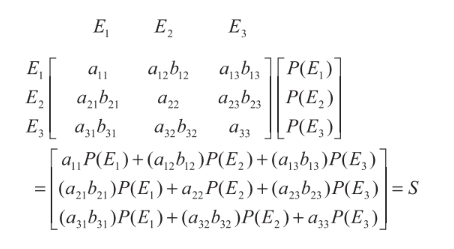 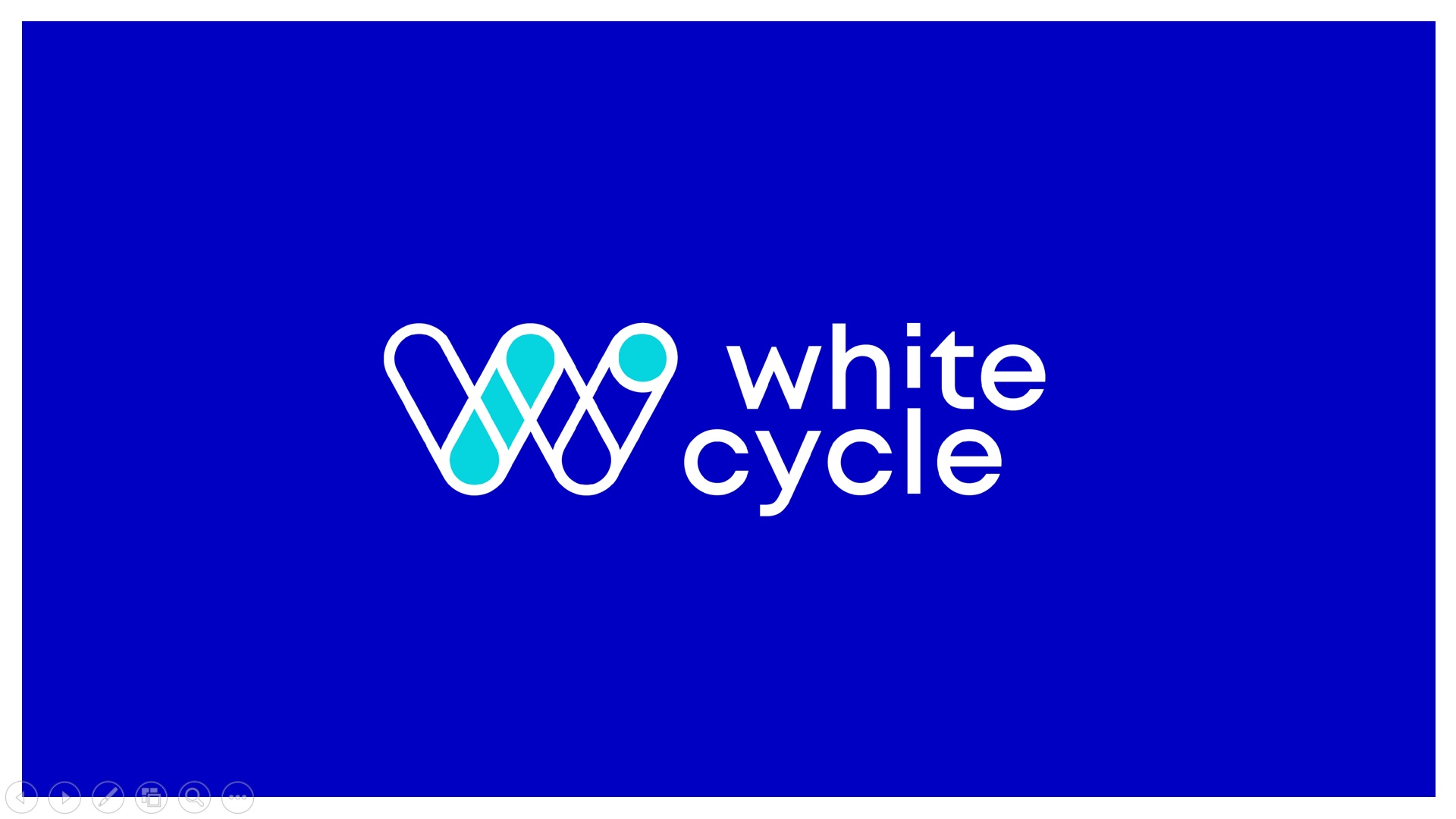 Research design
This research will utilize a multi-step approach to explore the potential impact to  a WHITECYCLE project.
Economic impact
Environmental impact
Social impact 

The research design proceeds in three steps: 


(1) Indicator Identification  			(2) SWOT Matrix Development 

(3) Cross-Impact Matrix Analysis
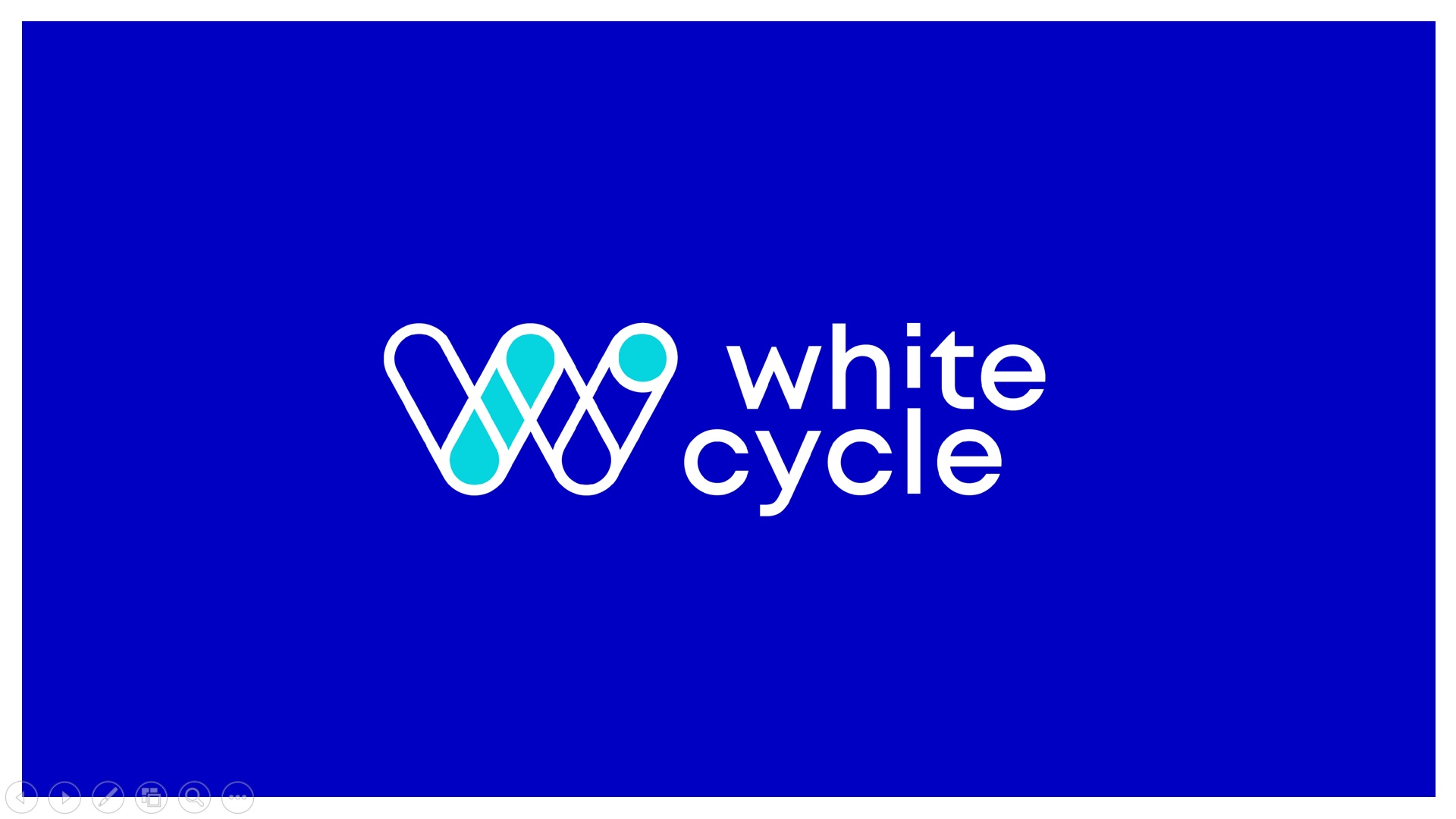 Step 1: Indicator Identification
Analyze relevant frameworks concerned with Circular Economy principles to identify key indicators impacting the economy & financials, environment, and society for the whitecycle projects. These frameworks include:
Company level reporting (i.e., EPD, 3P)
Cost-Benefit Analysis (CBA)
Sustainable Development Goals (SDGs)
Life Cycle Sustainability Assessment (LCSA)
LCSA =  ELCA + LCC + SLCA (Kloepffer., 2008)
ELCA =  Environmental Life Cycle Assessment
LCC    =  Life Cycle Costing 
SLCA  =  Social Life Cycle Assessment
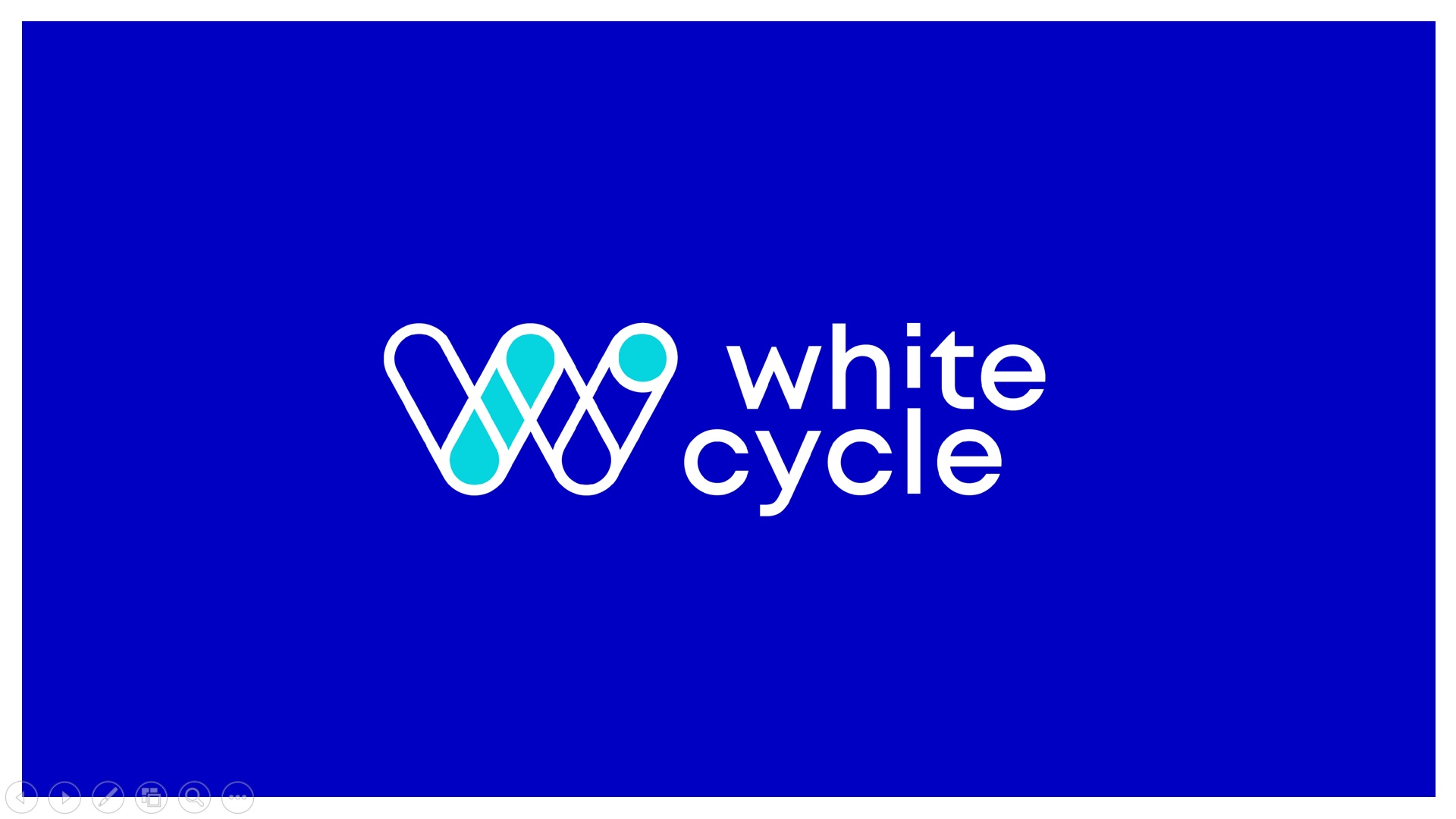 Relevant frameworks
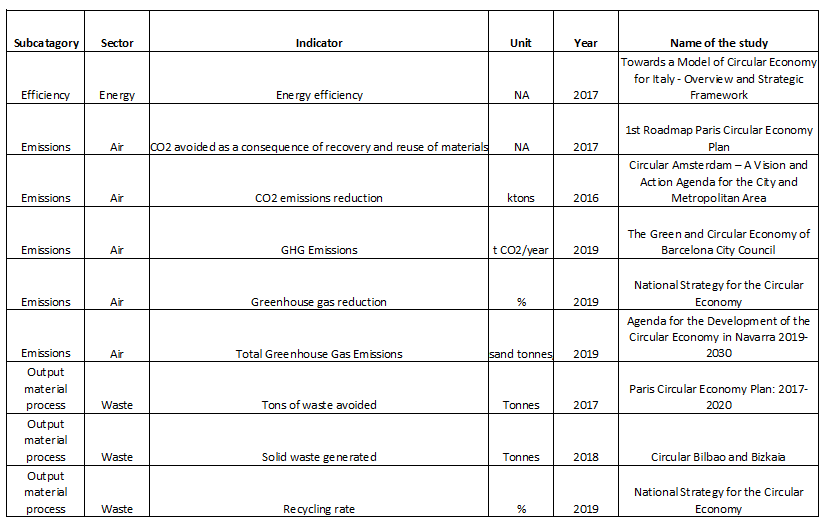 Example of List of ELCA., 
(OECD, 2020)
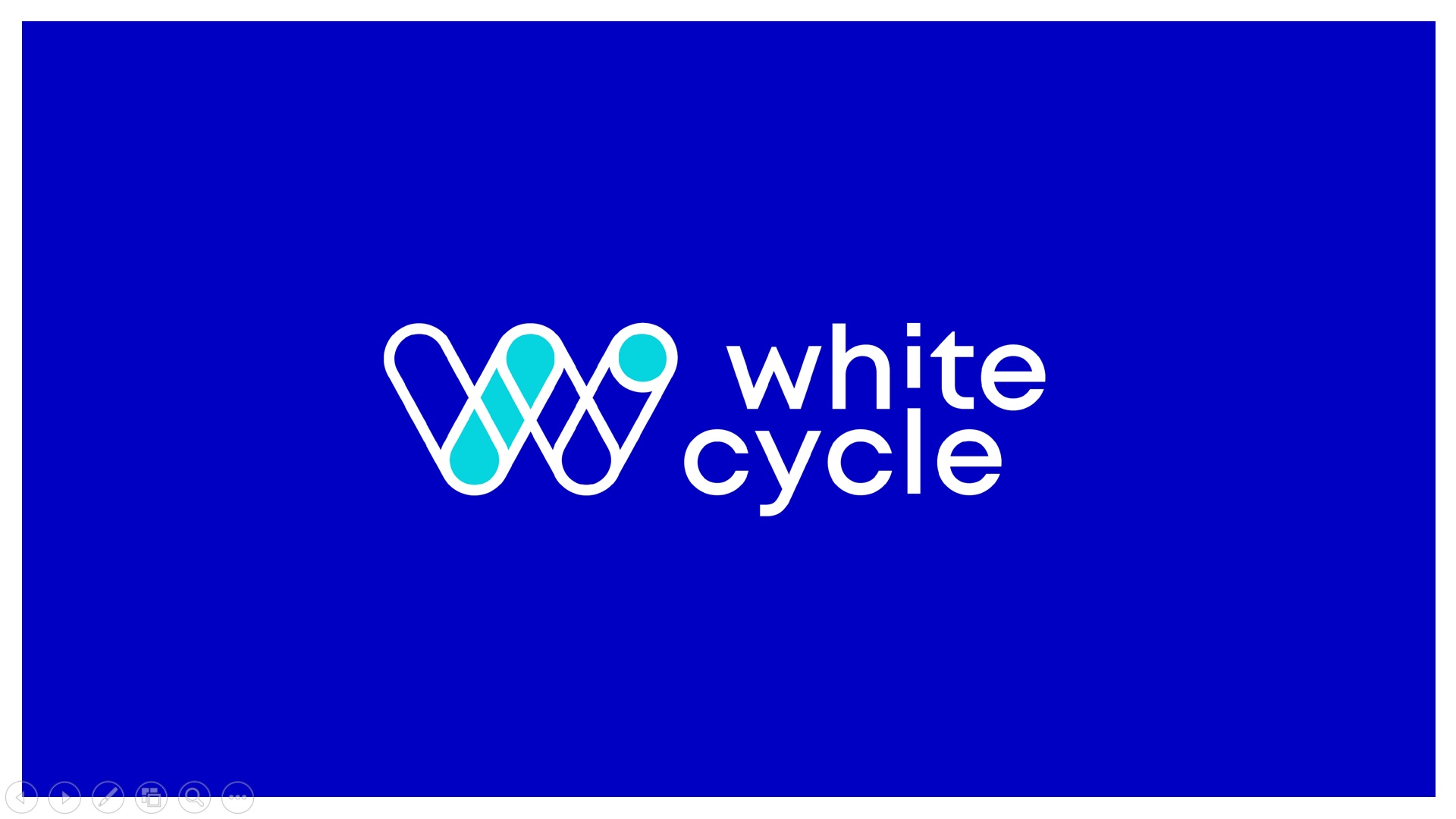 Relevant frameworks
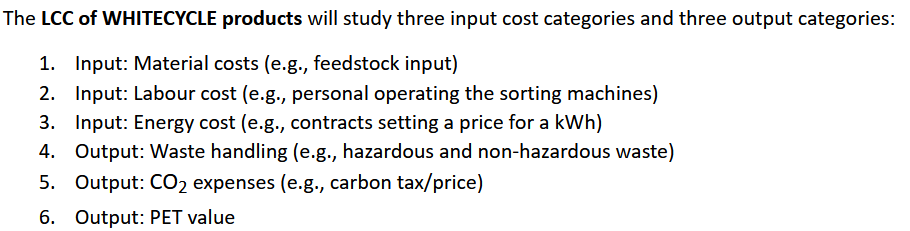 Example of LCC., 
(WHITECYCLE project, 2023)
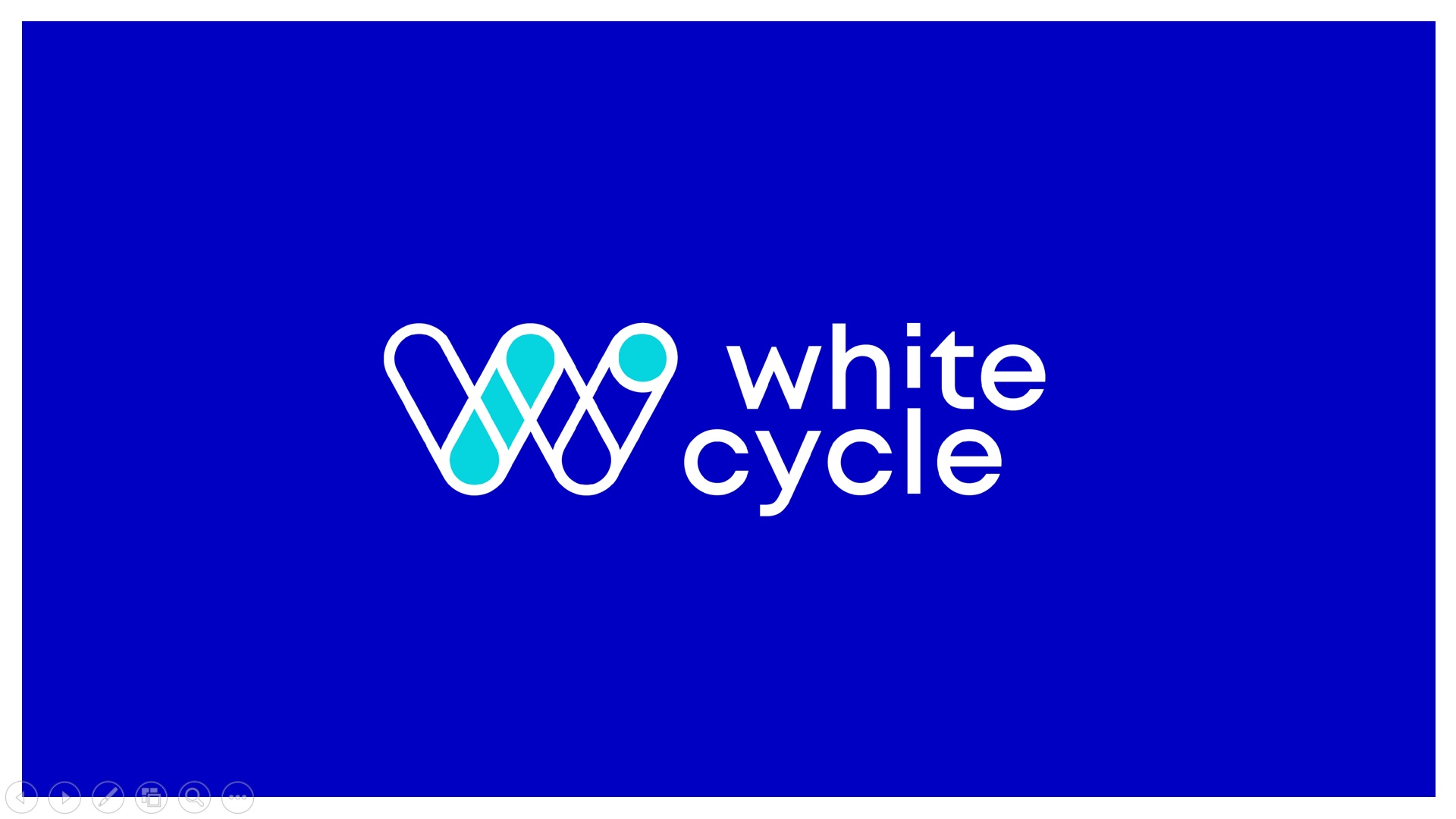 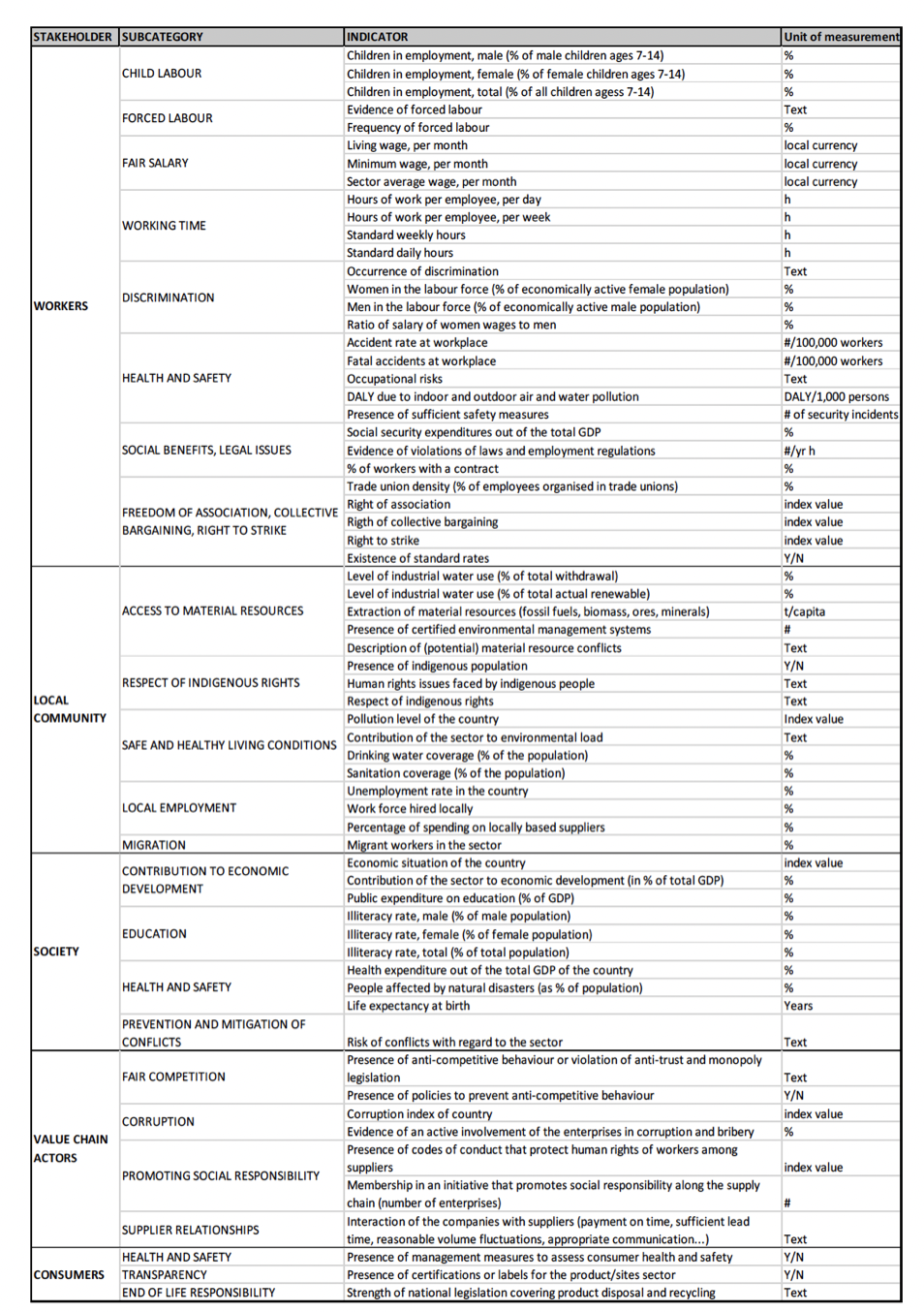 Relevant frameworks
Example of List of SLCA., 
(JRC (2015, p. 44))
Step 1: Indicator Identification
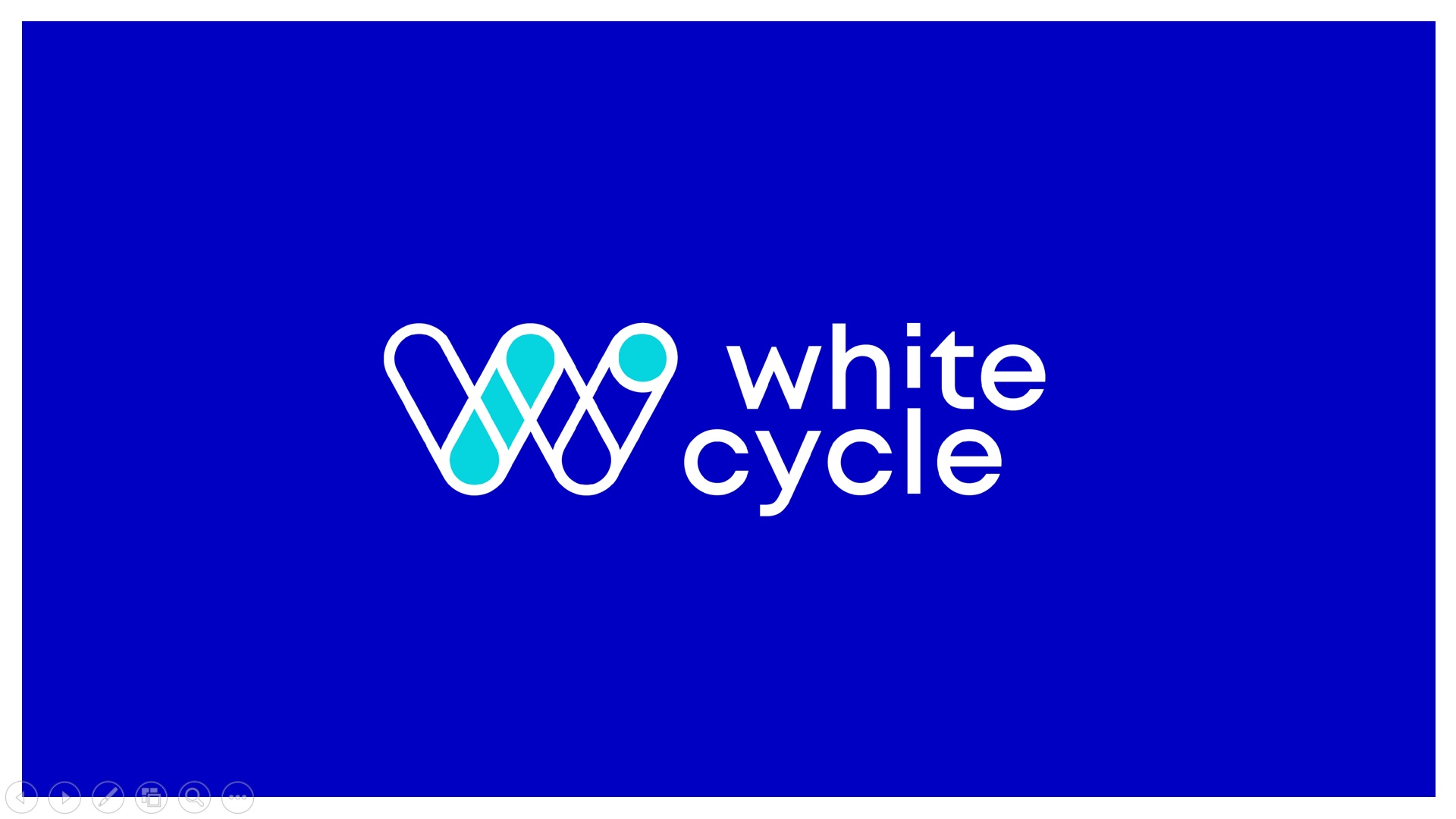 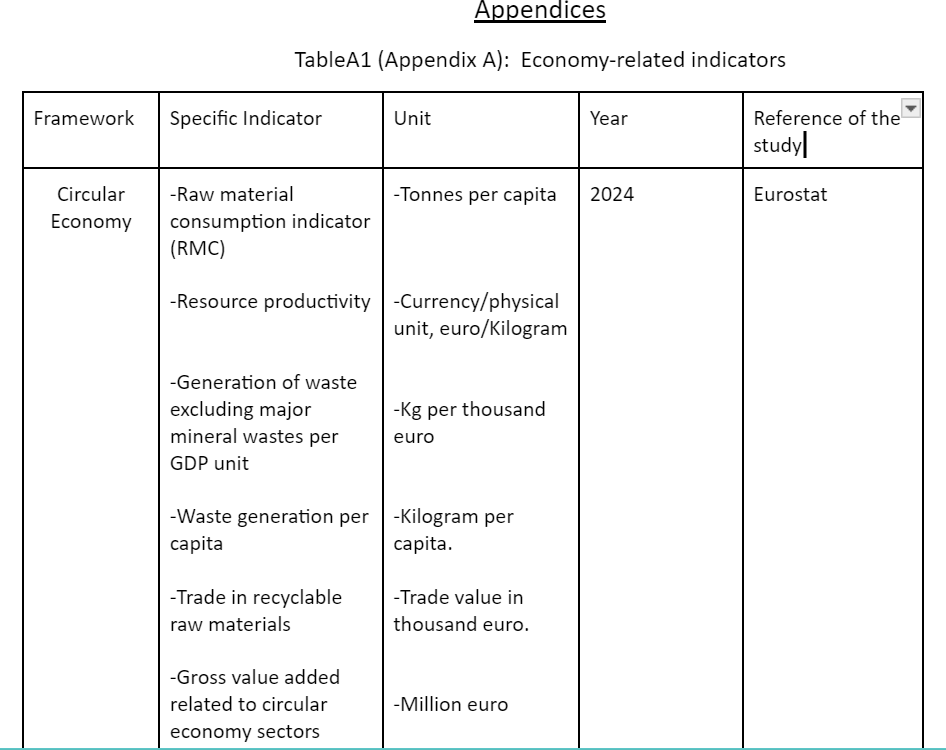 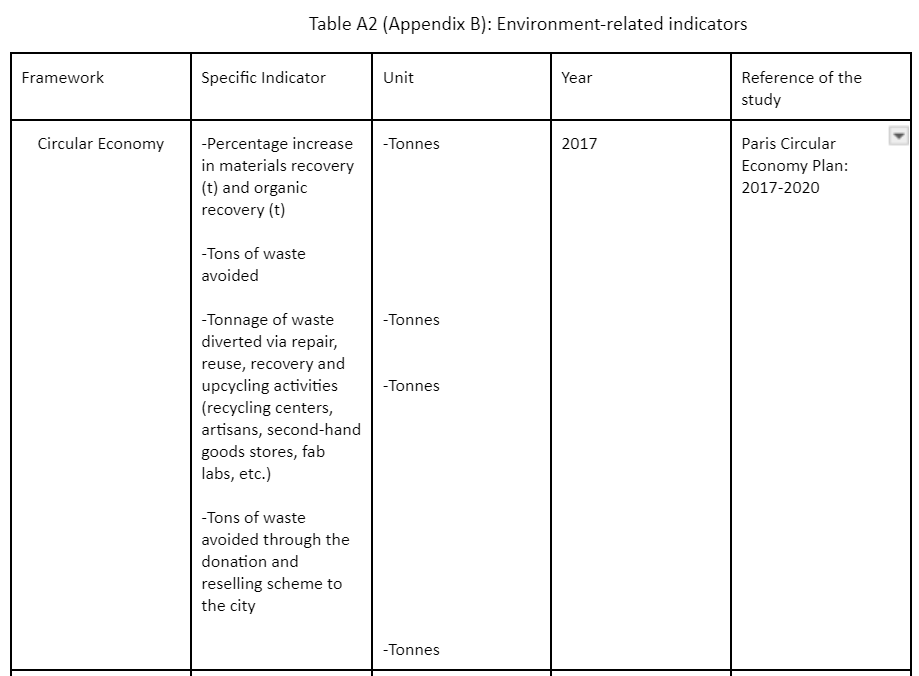 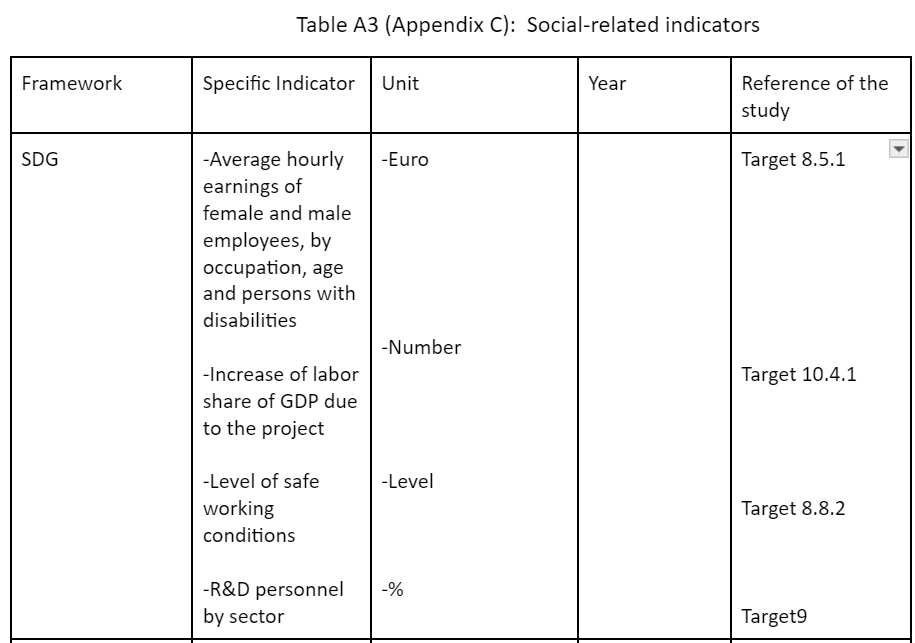 Total indicators: 182

Environmental indicator: 87
Economic indicator: 55
Social indicator: 40
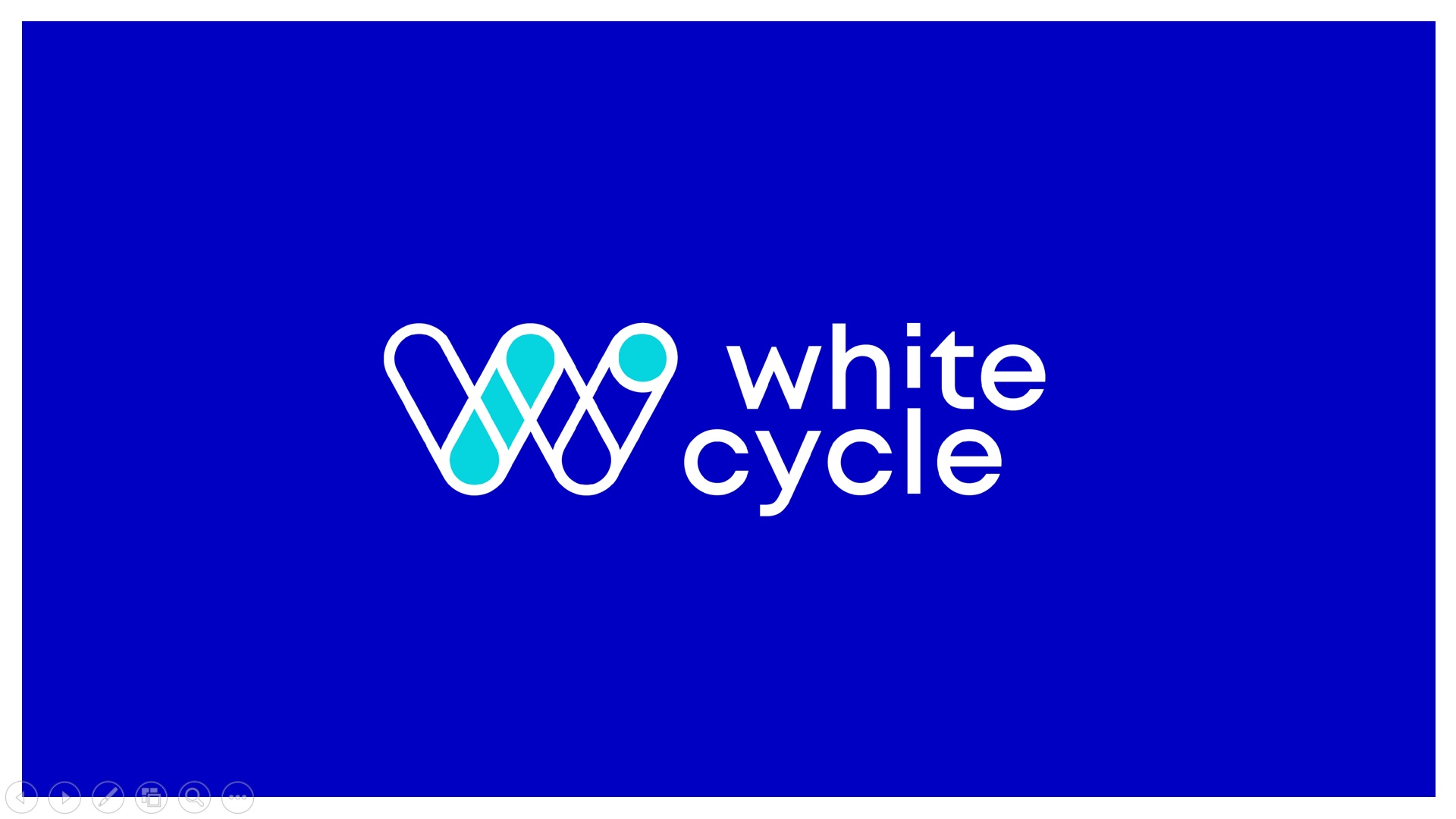 Vote SWOT indicator of 3 domains
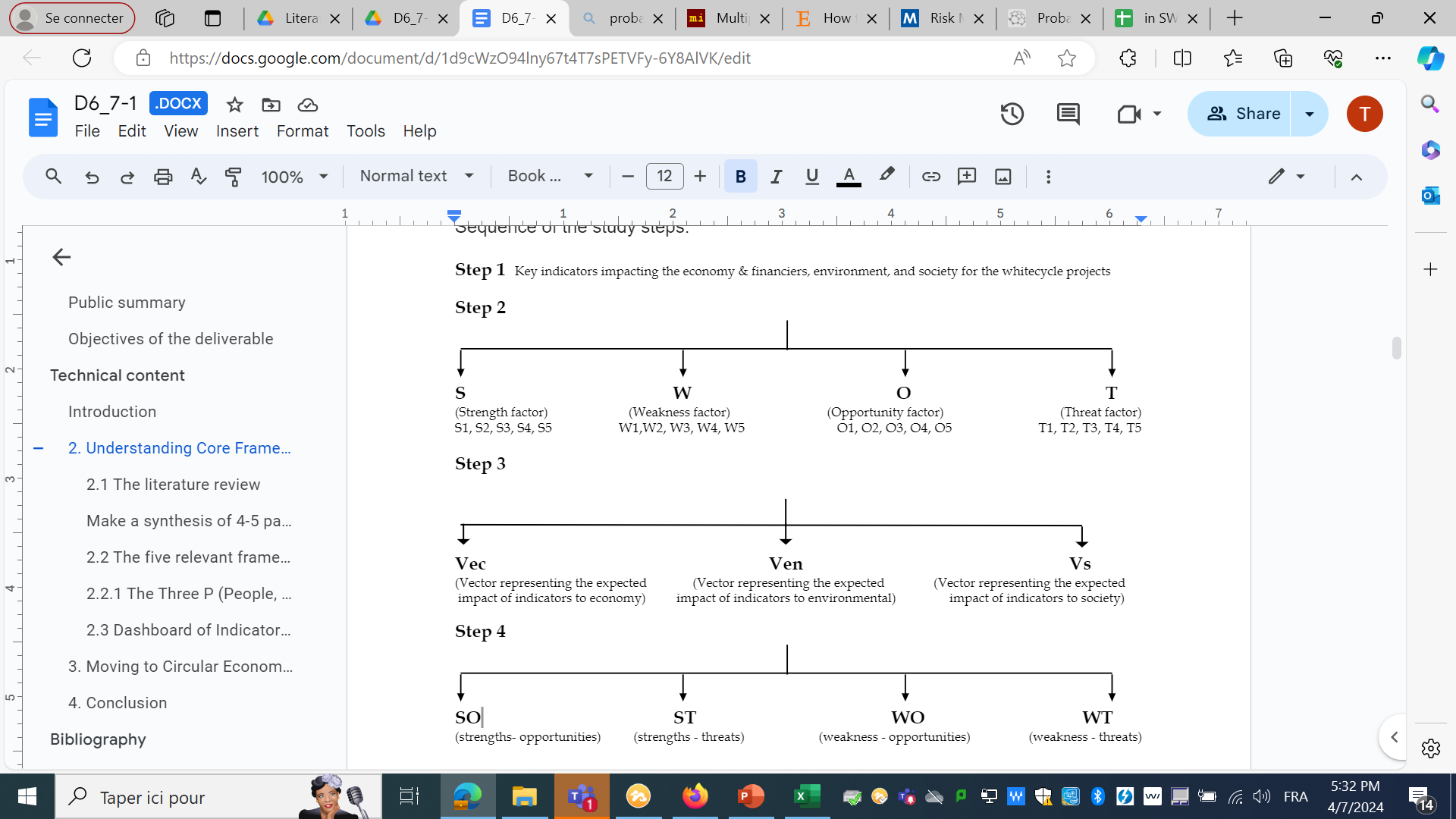 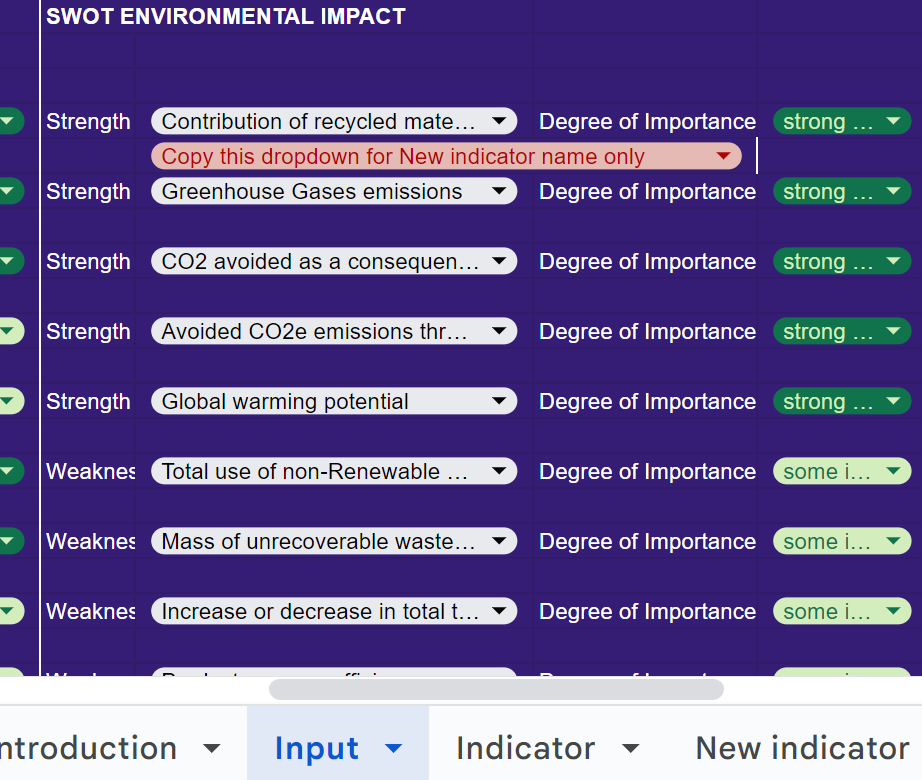 Example of SWOT questionnaire and sheets
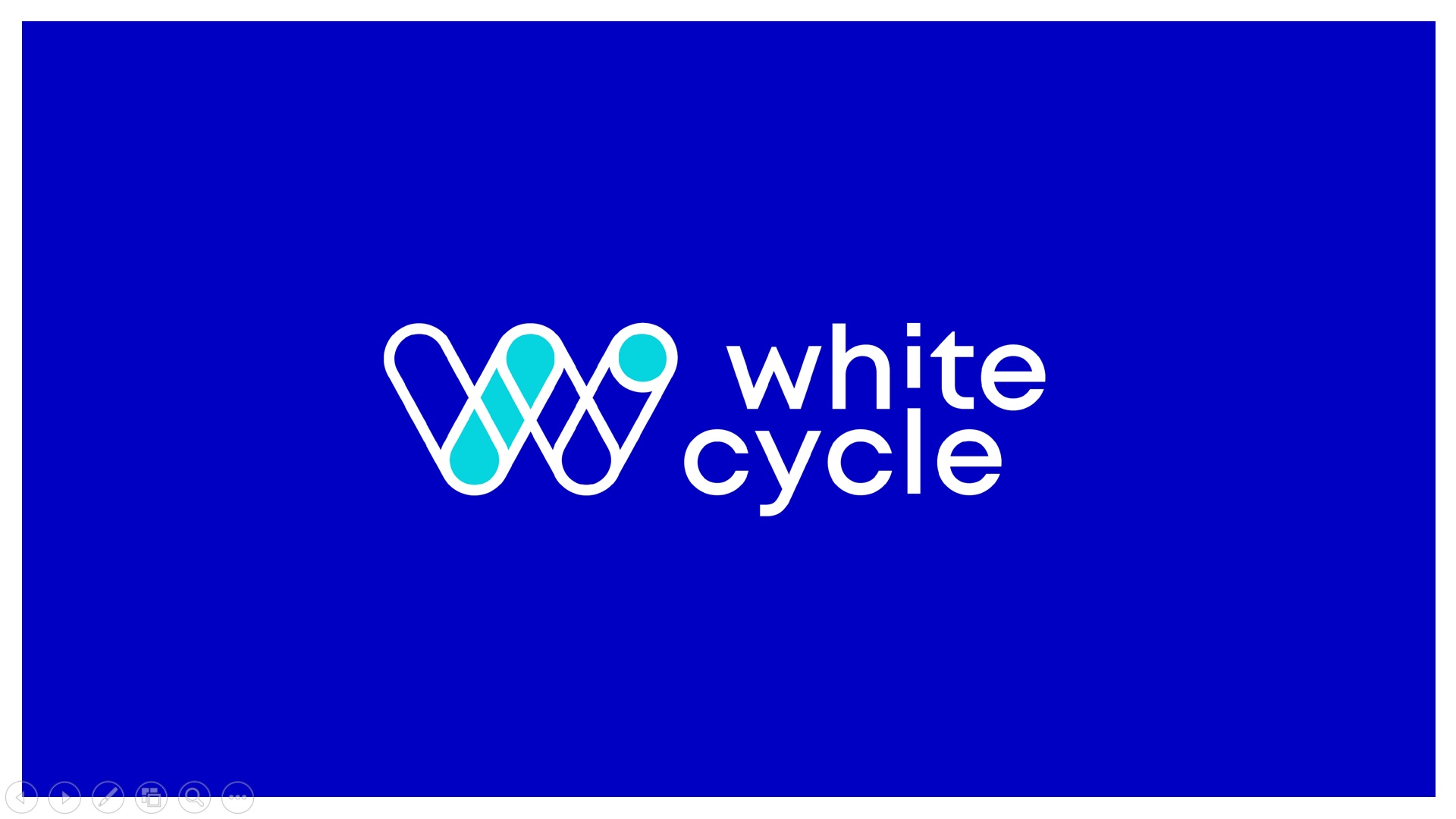 SWOT Dashboard
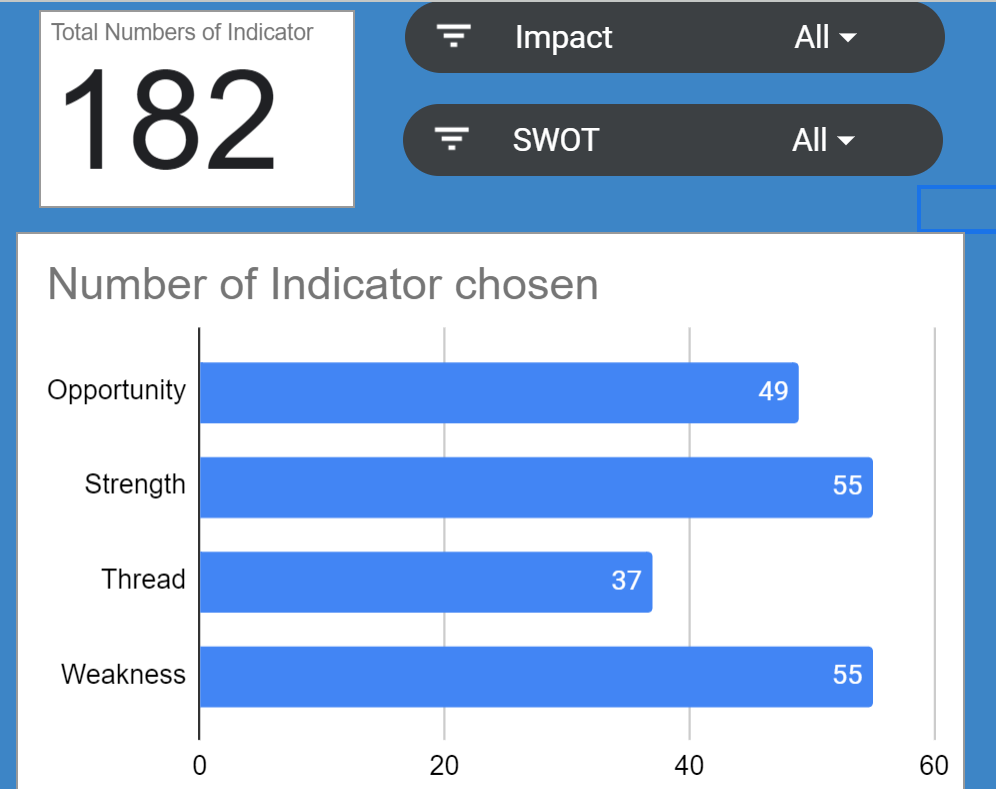 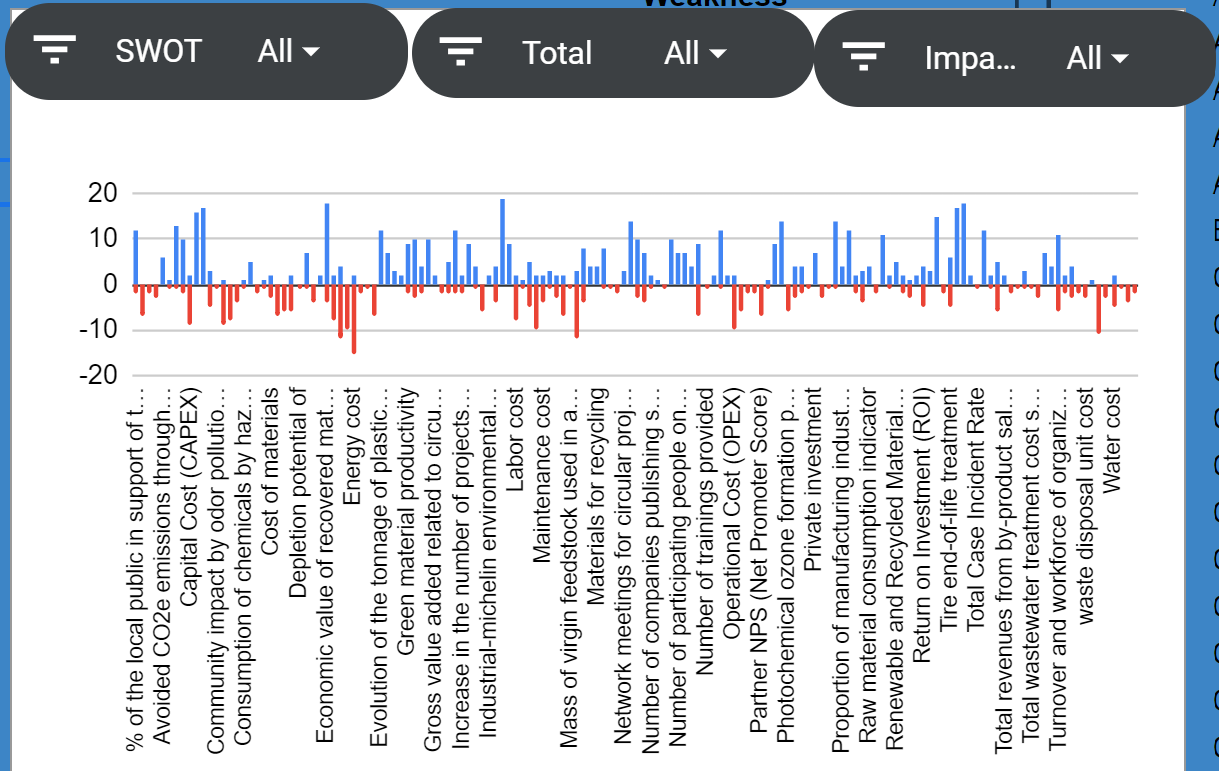 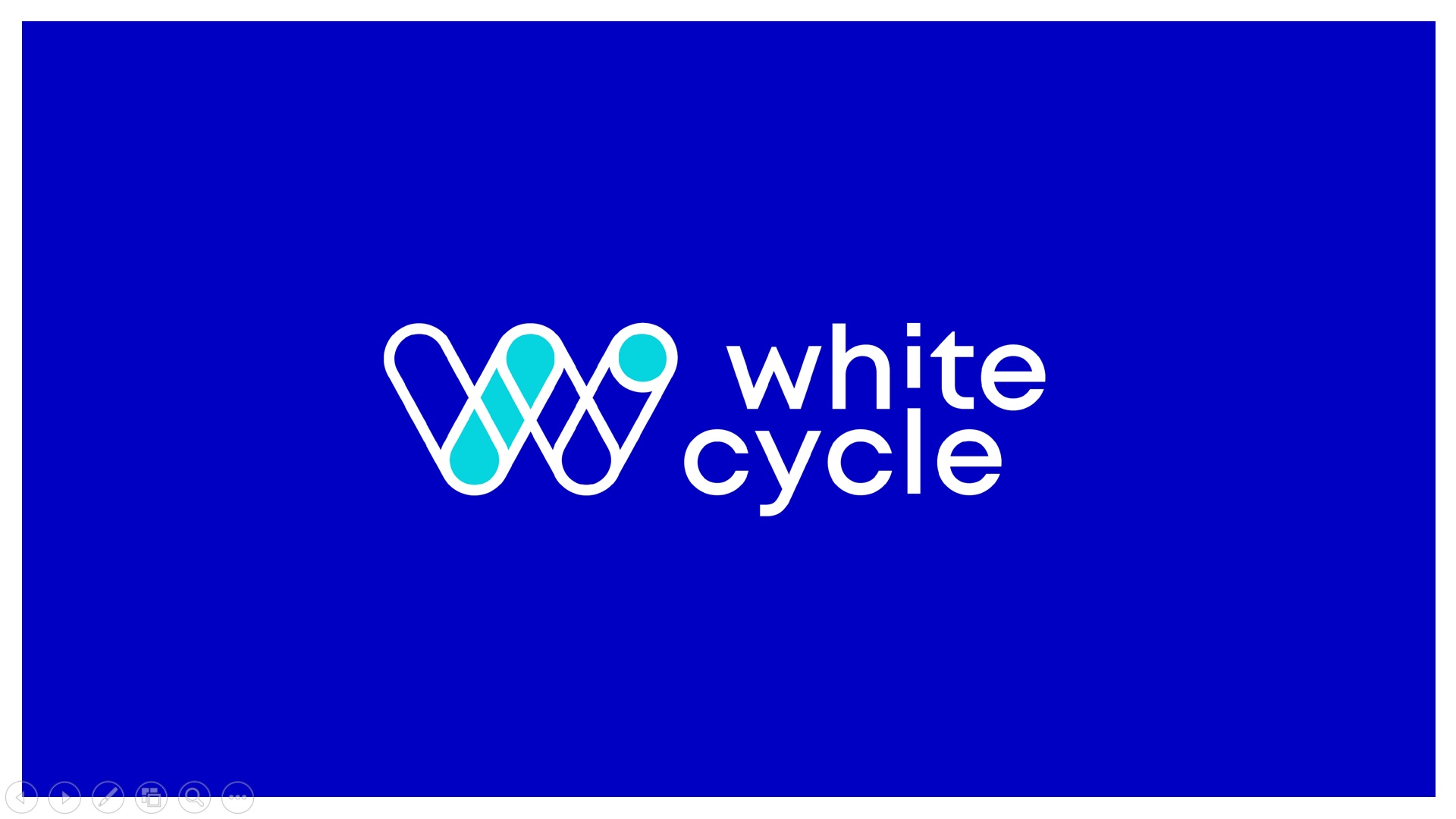 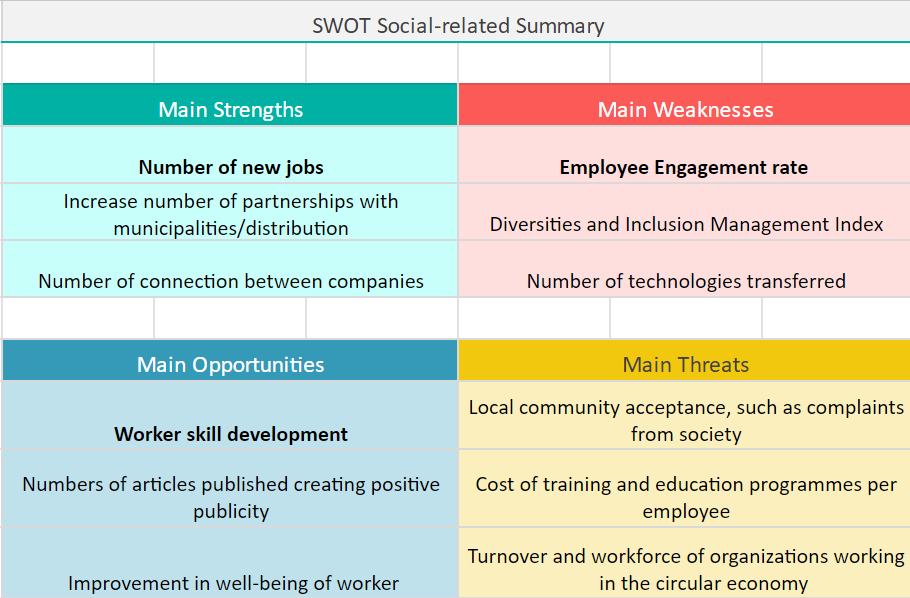 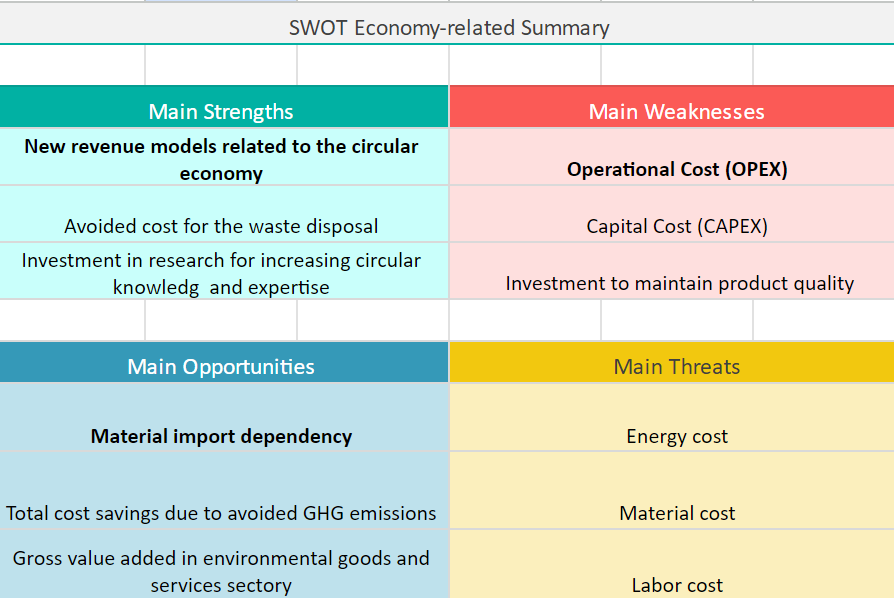 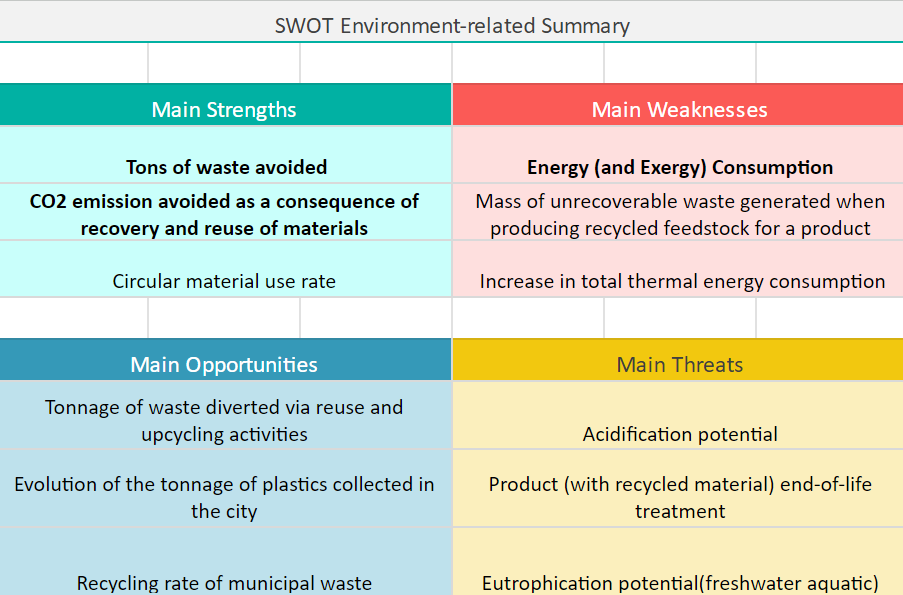 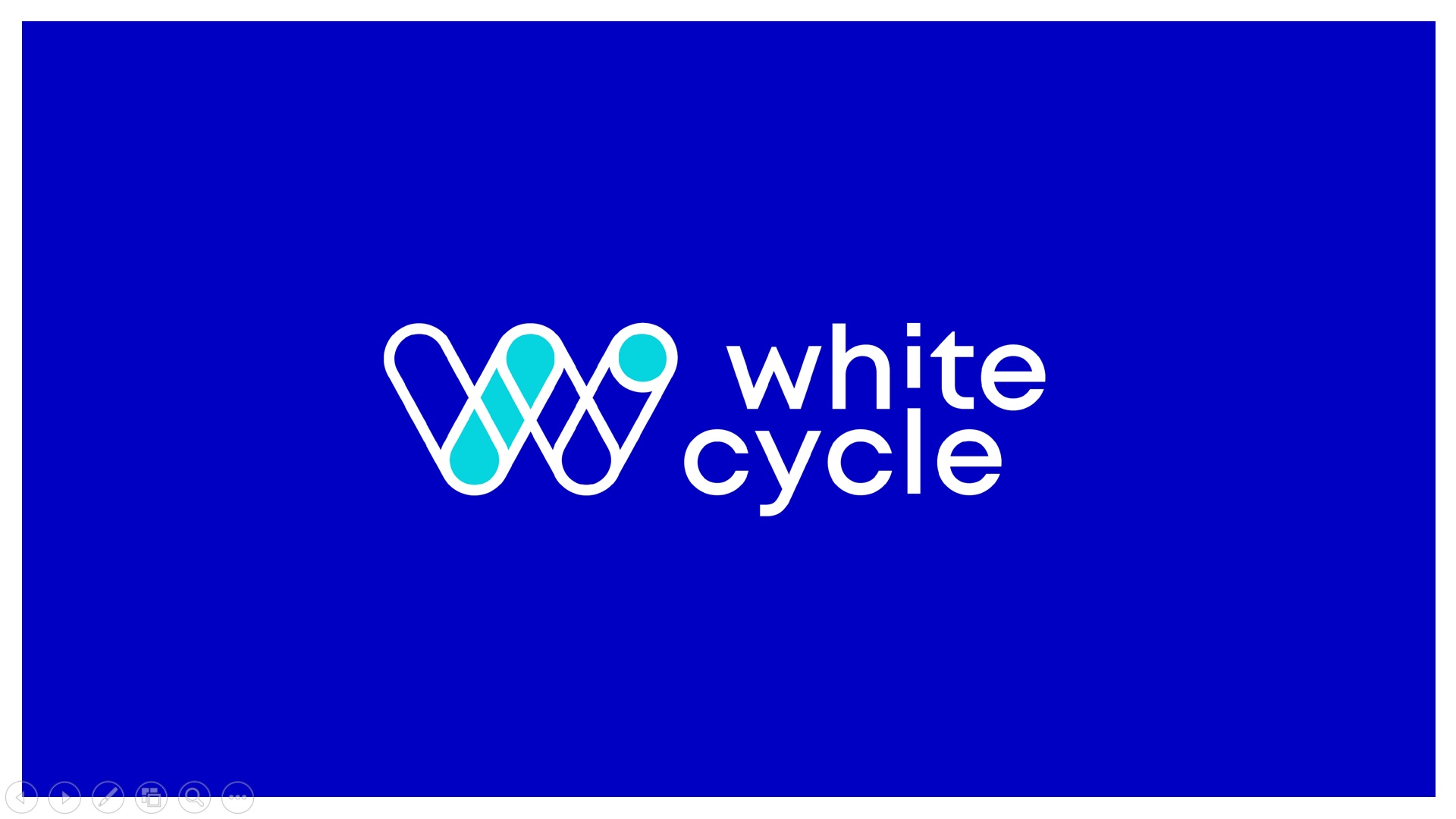 Review important indicators by the most vote score (whatever SWOT)
Identify impact and occurrence level to obtain cross-impact matrix
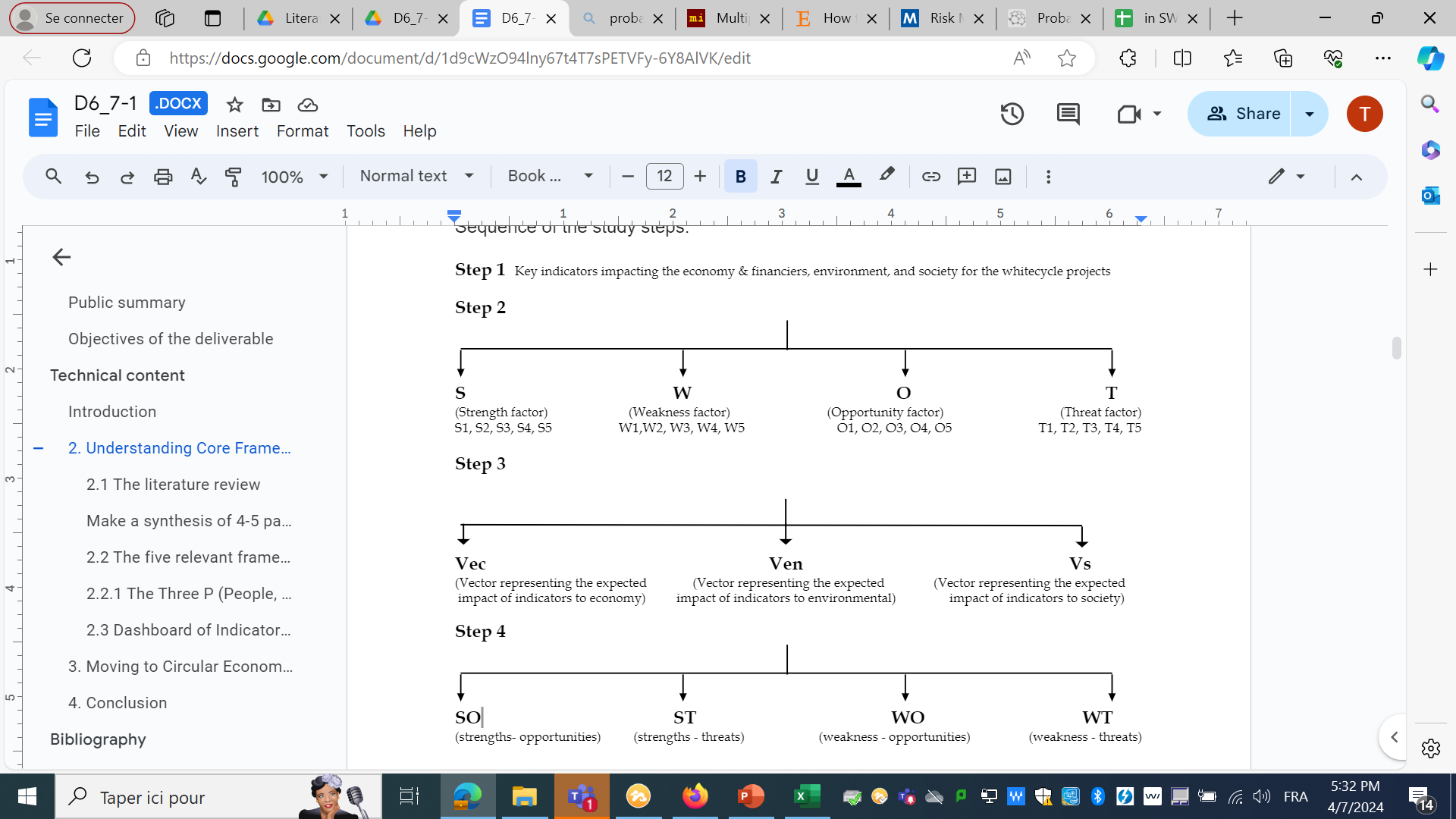 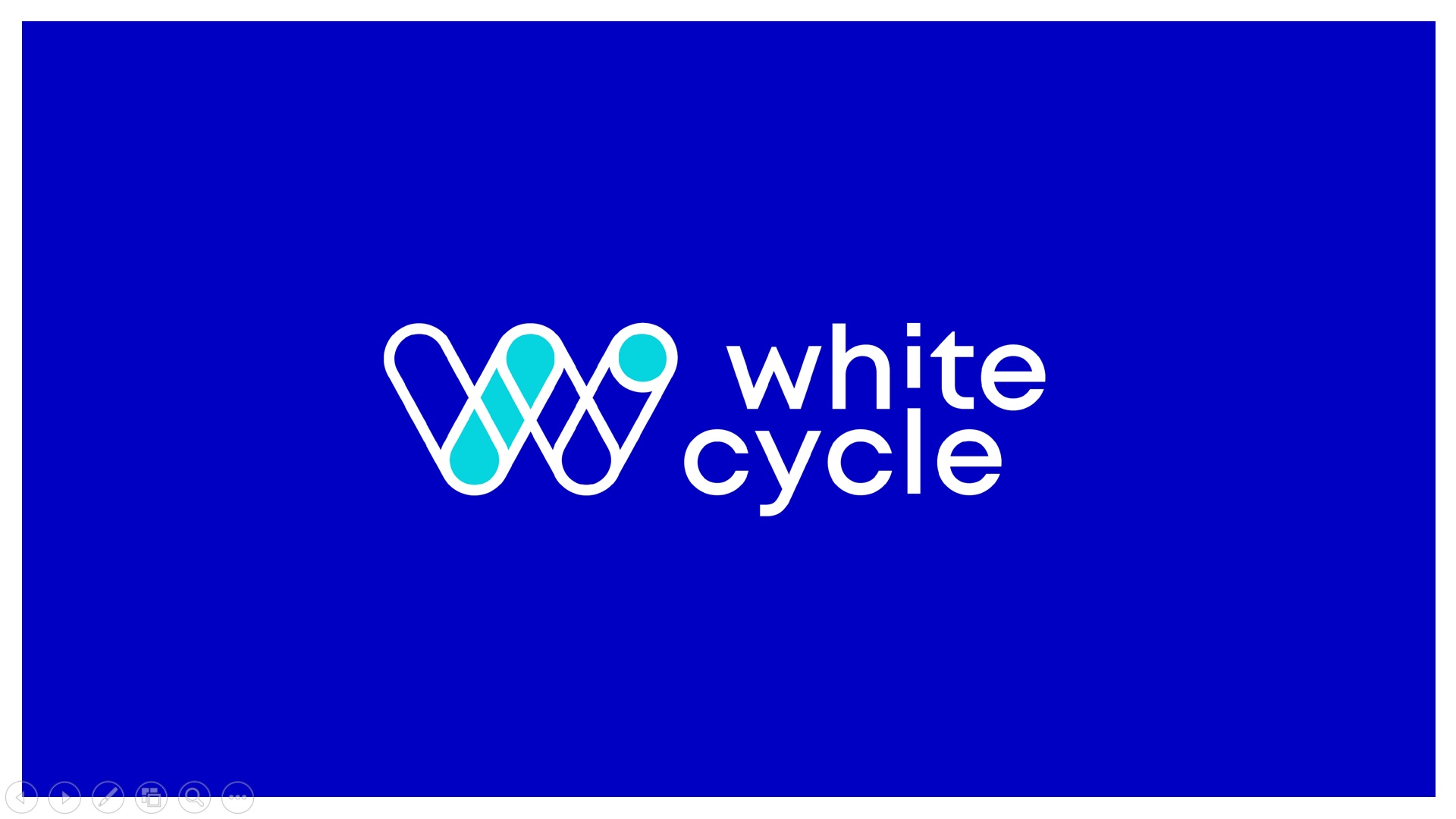 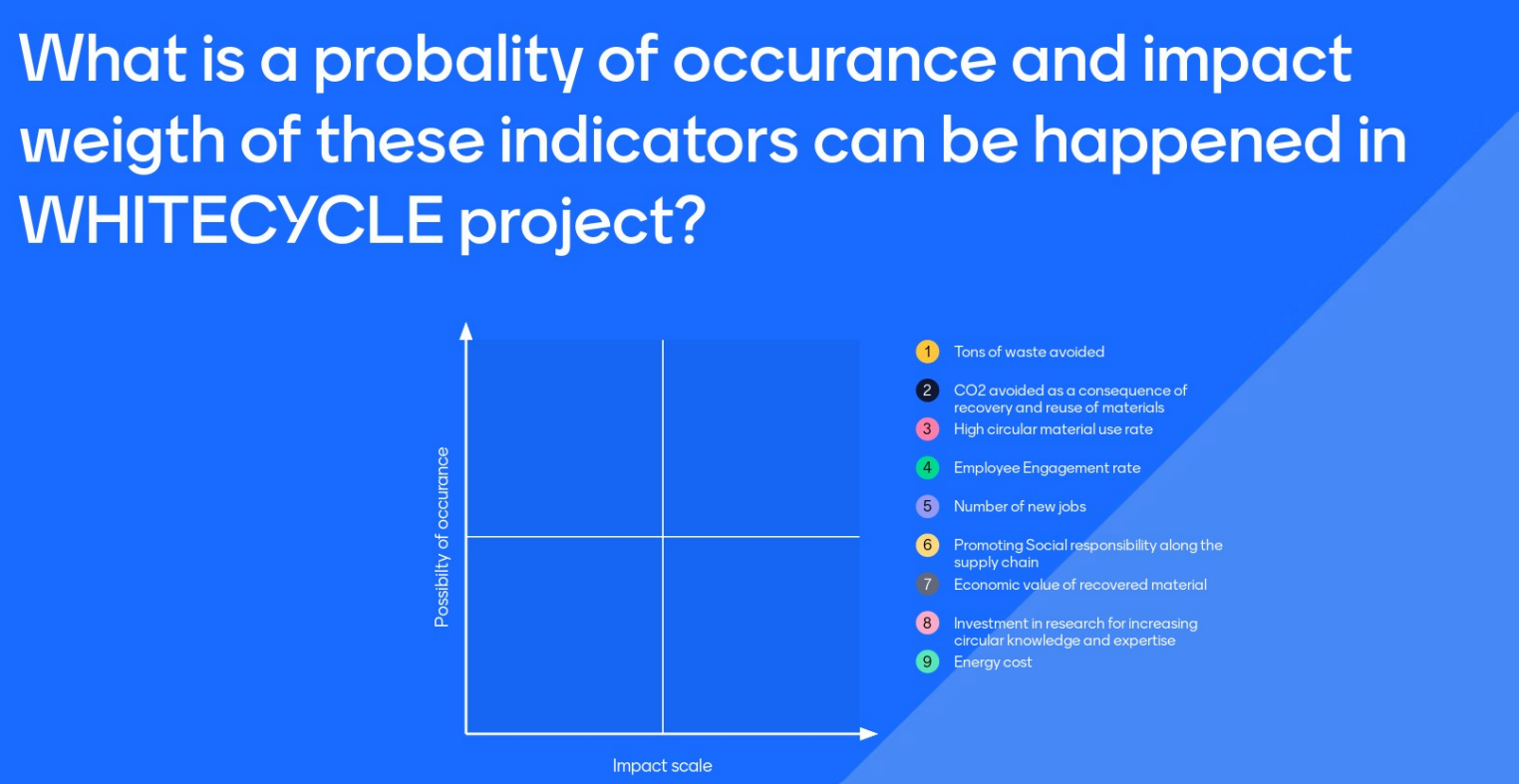 What is impact weight and a probability of occurrence of these indicators can be happened in the project?
1
Increased waste avoidance in ton
3
Reduce CO2 emission due to recycled material
2
High energy (and exergy) consumption during manufacturing
Created number of new jobs
Weak employee engagement rate
Improve worker skill development
3: positive impact to factor
-3:Negative impact to factor
New revenue models related to the circular economy
1: slightly positive impact to factor
-1: slightly negative impact to factor
-5: The most negative impact to factor
5: The most positive impact to factor
Material import dependency
Increase operational Cost
Source: scale ranging: KENNETH C.(2008)
Impact and possibility of indicators to the project
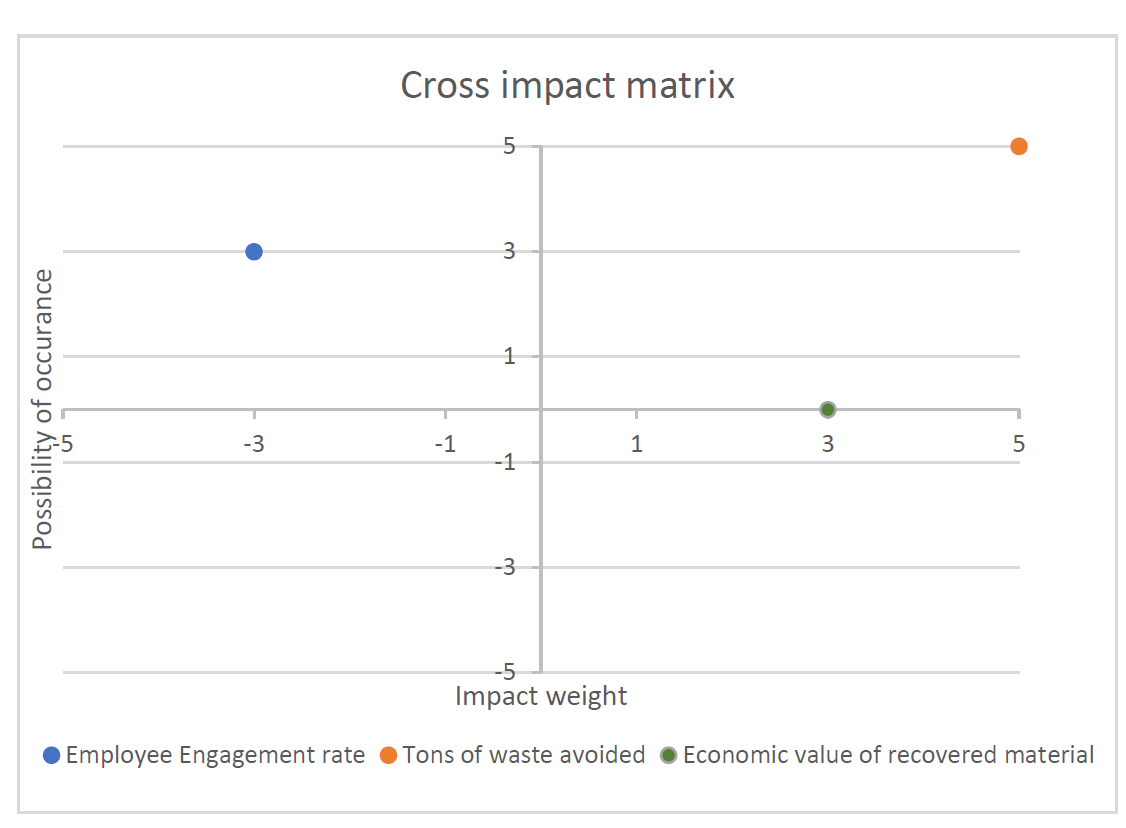 Very likely to occur
Increased waste avoidance in ton
High energy (and exergy) consumption during manufacturing
Likely to occur
Reduce CO2 emission due to recycled material reuse
May occur about half of the time
Unlikely to occur
Very unlikely to occur
Source: Project risk analysis and management guide 2nd edition (2007)
Impact and possibility of indicators to the project
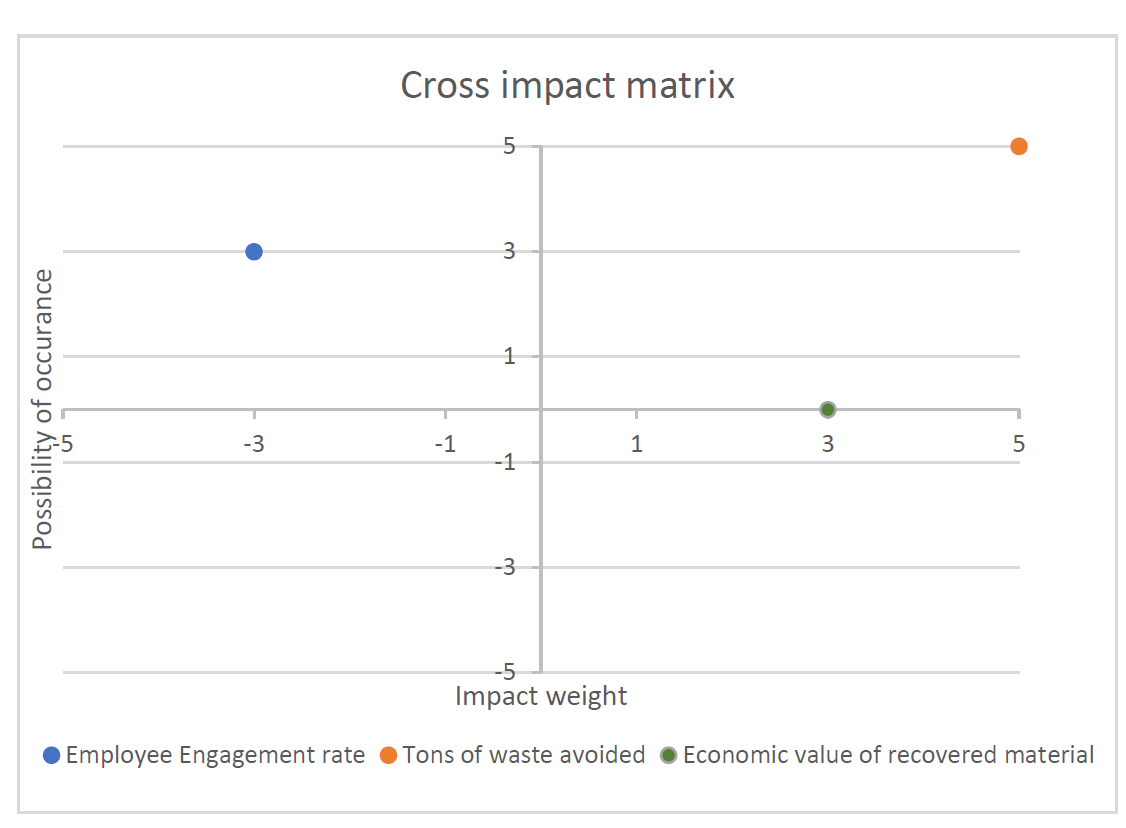 Very likely to occur
Increased waste avoidance in ton
High energy (and exergy) consumption during manufacturing
Likely to occur
Reduce CO2 emission due to recycled material reuse
May occur about half of the time
Unlikely to occur
Very unlikely to occur
Impact and possibility between indicators to understand their interaction
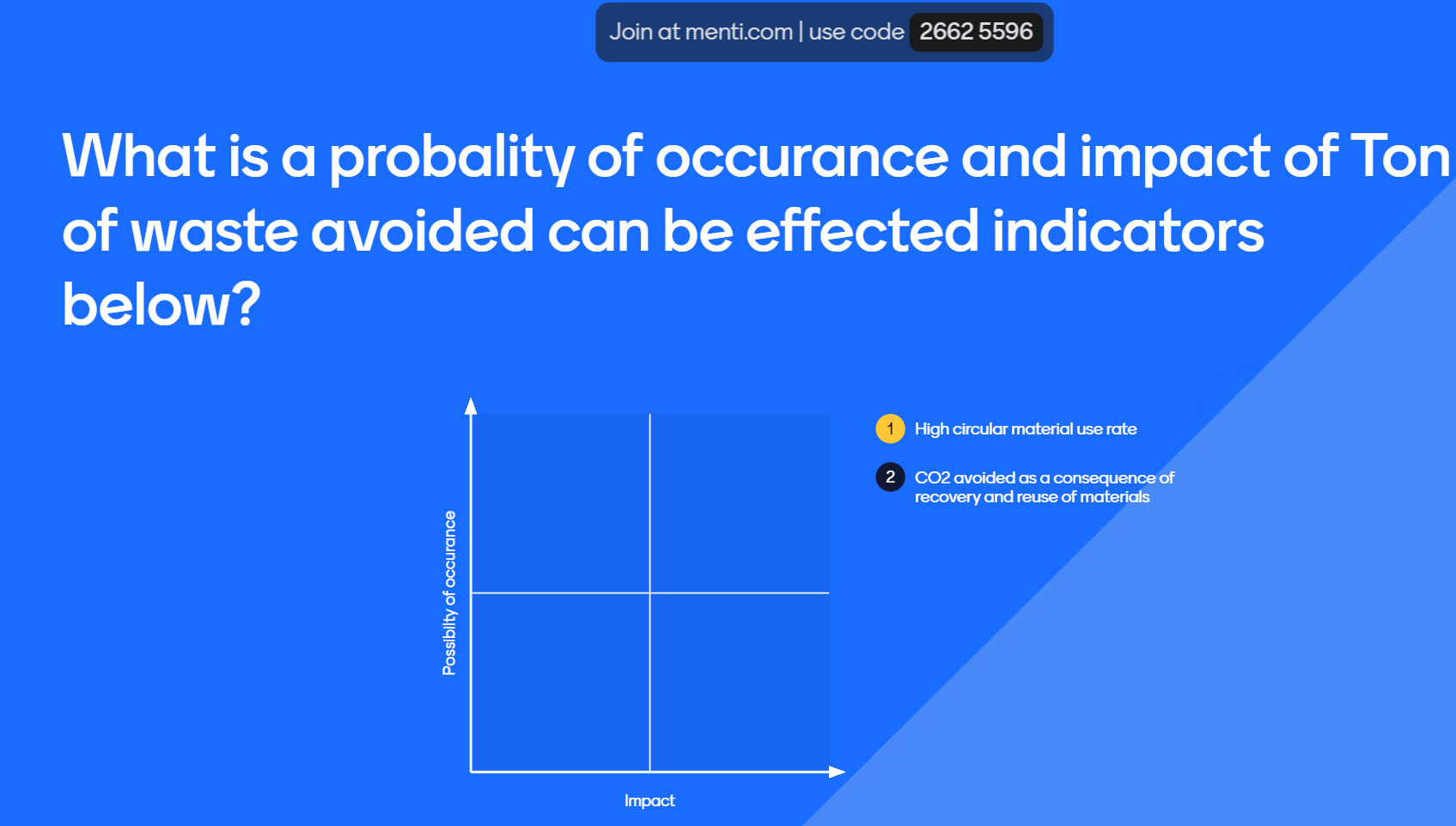 What is impact of increased waste avoided in ton can be affected indicators below?
2
Reduce CO2 emission due to recycled material reuse
2
3
3
High energy (and exergy) consumption during manufacturing
3: positive impact to factor
-3:Negative impact to factor
1: slightly positive impact to factor
-1: slightly negative impact to factor
5: The most positive impact to factor
-5: The most negative impact to factor
Impact and possibility between indicators to understand their interaction
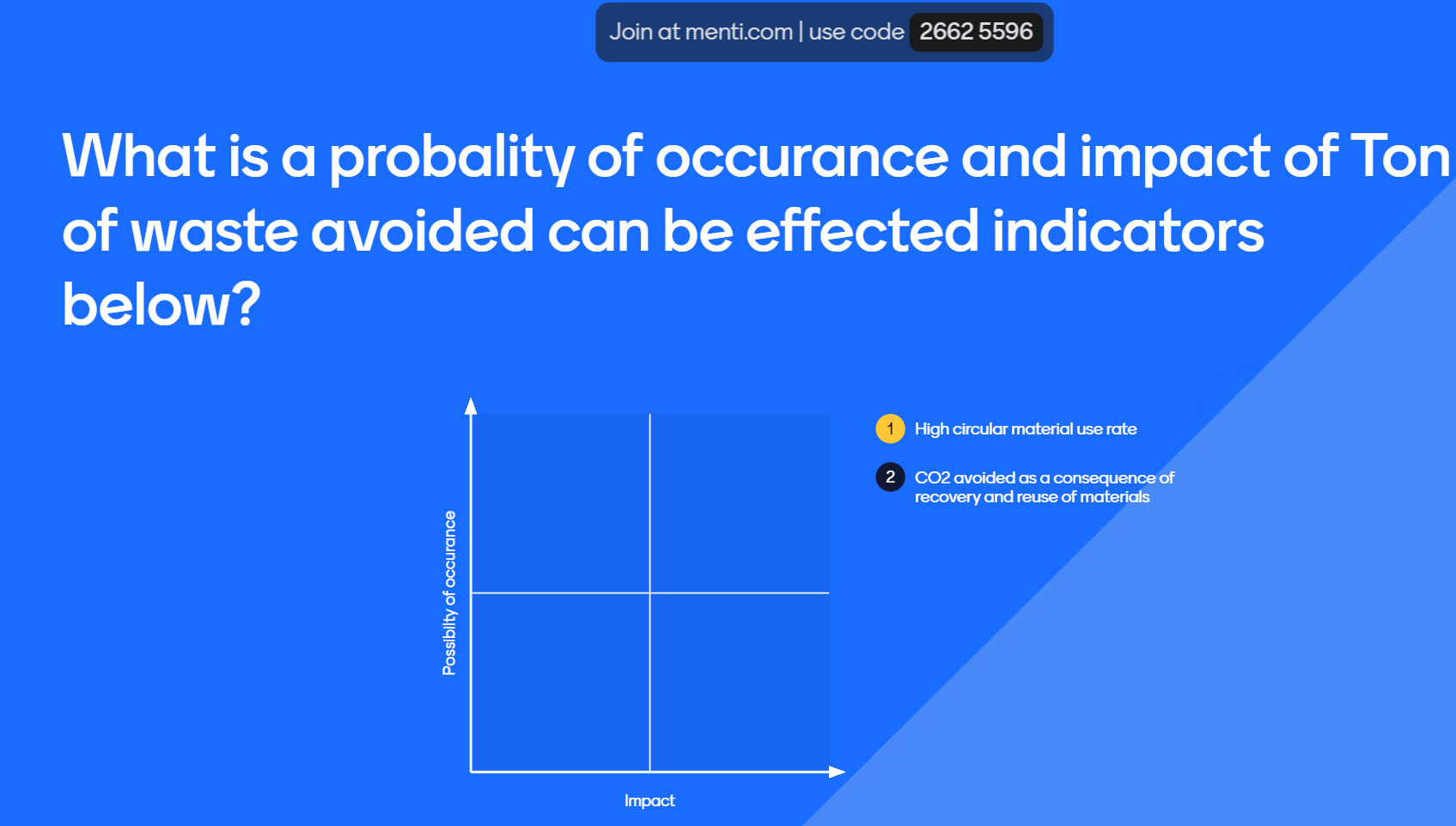 0.9: Very likely to occur
2
Reduce CO2 emission due to recycled material reuse
High energy (and exergy) consumption during manufacturing
3
0.7: Likely to occur
0.5:May occur about half of the time
0.3: Unlikely to occur
0.1: Very unlikely to occur
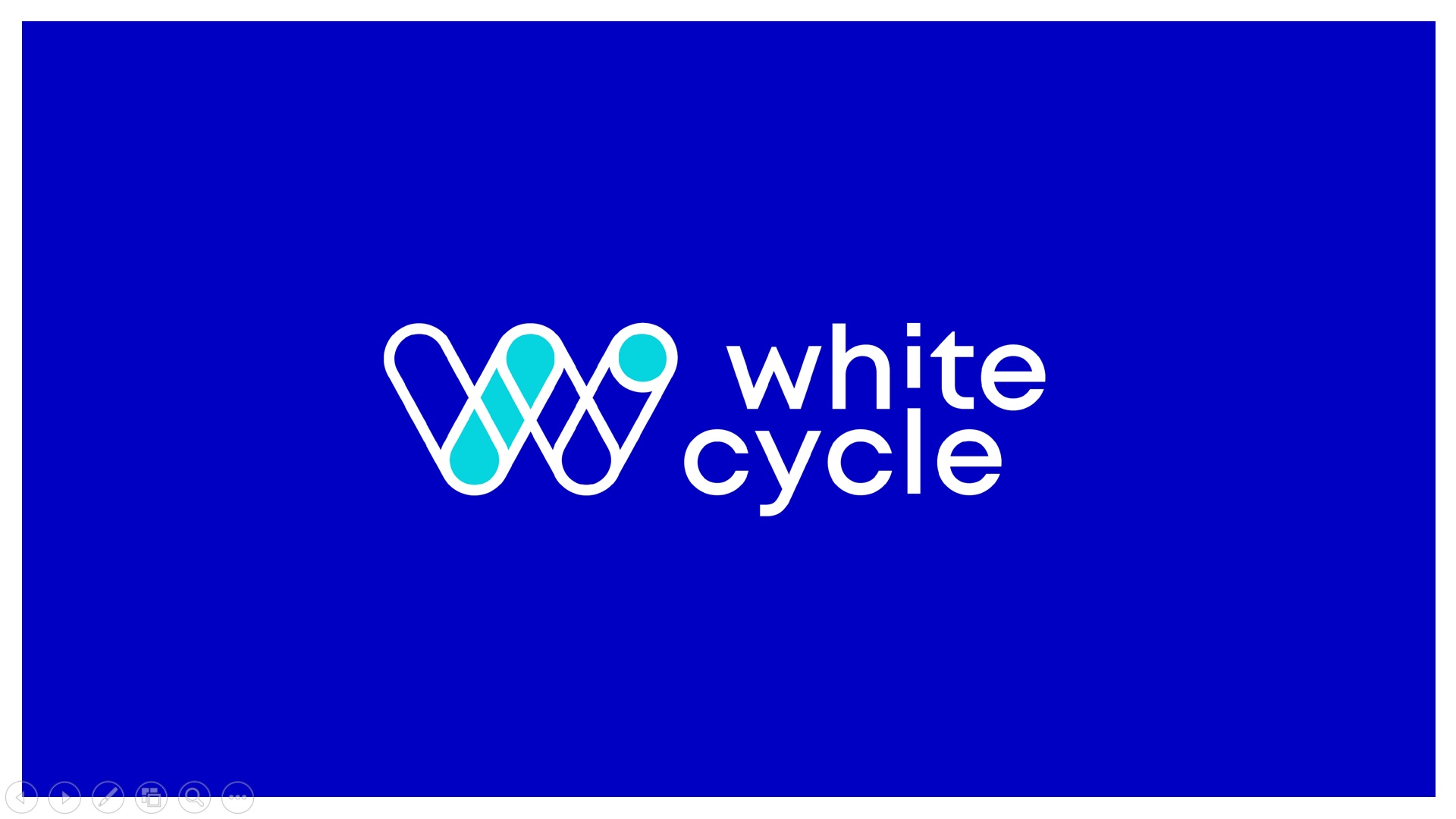 Example of Economy cross-impact matrix
+5                   +3	                  -1


+3                   +3                       -1			

-1                    +1	                  -1
5.0                      2.1               -0.1		


2.7                       3.0              -0.3			

-0.7                      0.1              -1.0
1.0                    0.7                 0.1		


0.9                   1.0                  0.3			

0.7                    0.1	               1.0
Impact vector                   .         Conditional probability vector     =           Likely cross-impact vector
0.9


0.7


0.7
5.90
	

	4.32


	-1.26
5.0              2.1	         -0.1
		

2.7               3.0	         -0.3			

-0.7              0.1	          -1.0
Likely cross-impact vector    X     An initial probability vector      =         Expected impact vector
Reference Paper: “A new look at the cross-impact matrix and its application in futures studies”, K.Chao , May 2008
Dashboard of net expected impact from the cross impact matrices
Economic
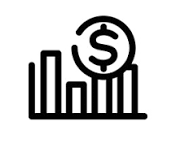 3.42
Social
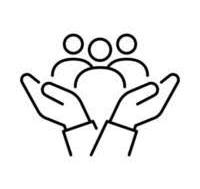 Net expected impact
3.2
Environment
8.96
Conclusions, study limitation and future research
No standardized threshold defining impact value which require action plan
Challenges remain in comprehensively capturing cause-and-effect relationships for some indicators, necessitating careful interpretation.
All impactful indicators will be retained as critical variables for incorporation into future dynamic model studies.
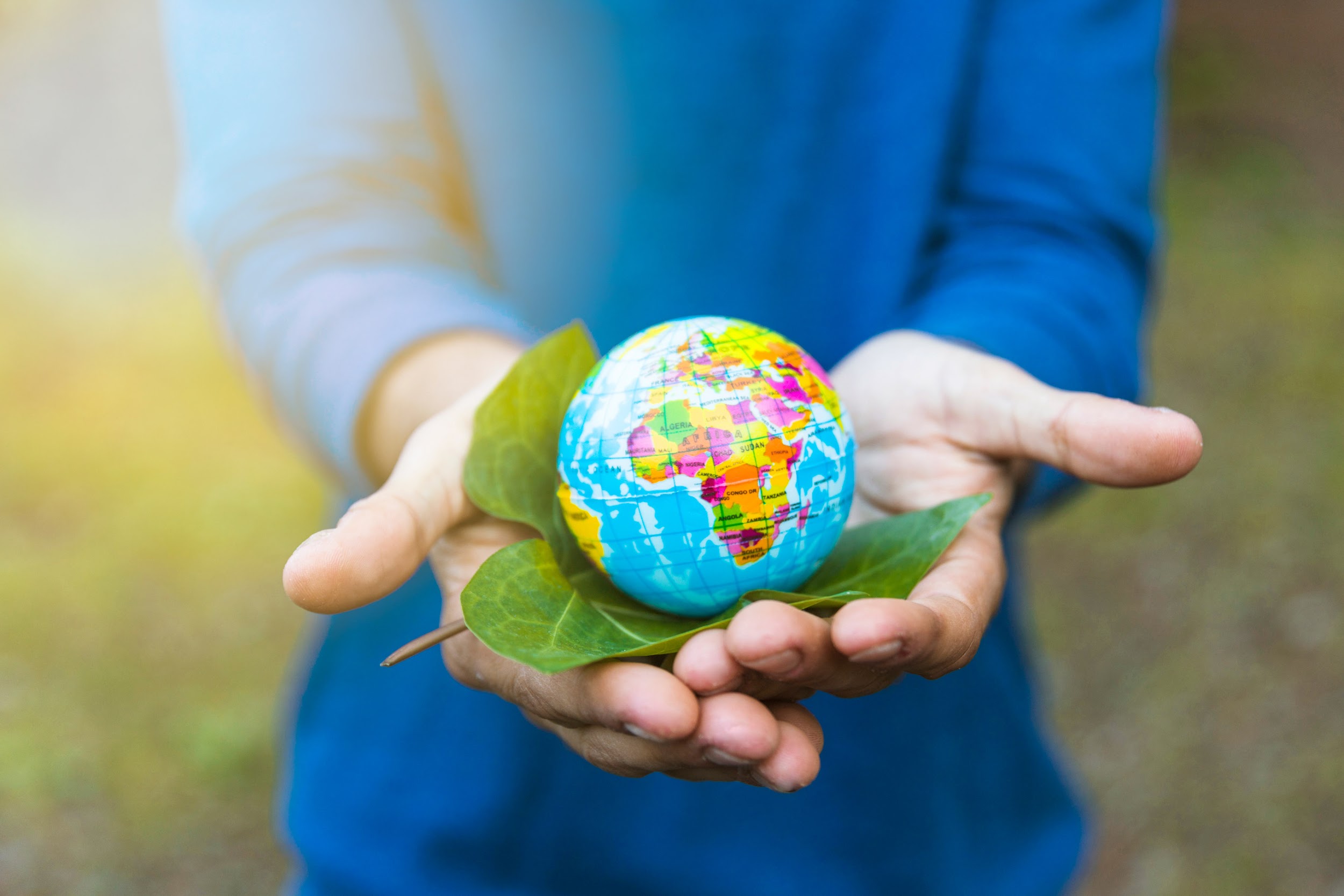 Thank you